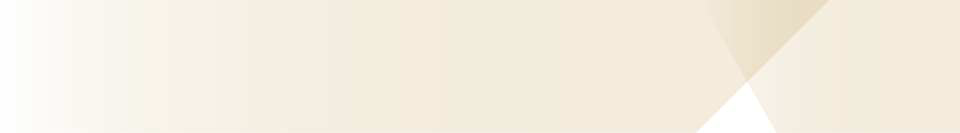 TMS MAGNET DESIGN UPDATE

Wes Craddock  SLAC
March 8, 2024
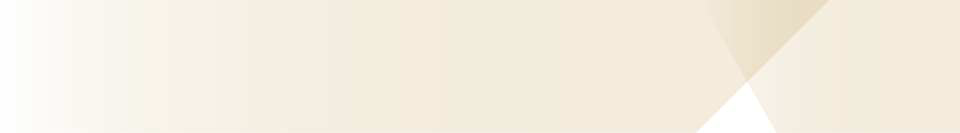 20+20 Plates ½ and 1/4 Models
Summary Cases
Baseline Case
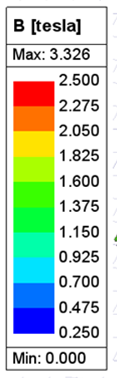 Case 1:  Slot Iron Touching
Case 2:  Slot Iron 1+1 cm gap
Case 3: Iron Plate on Top
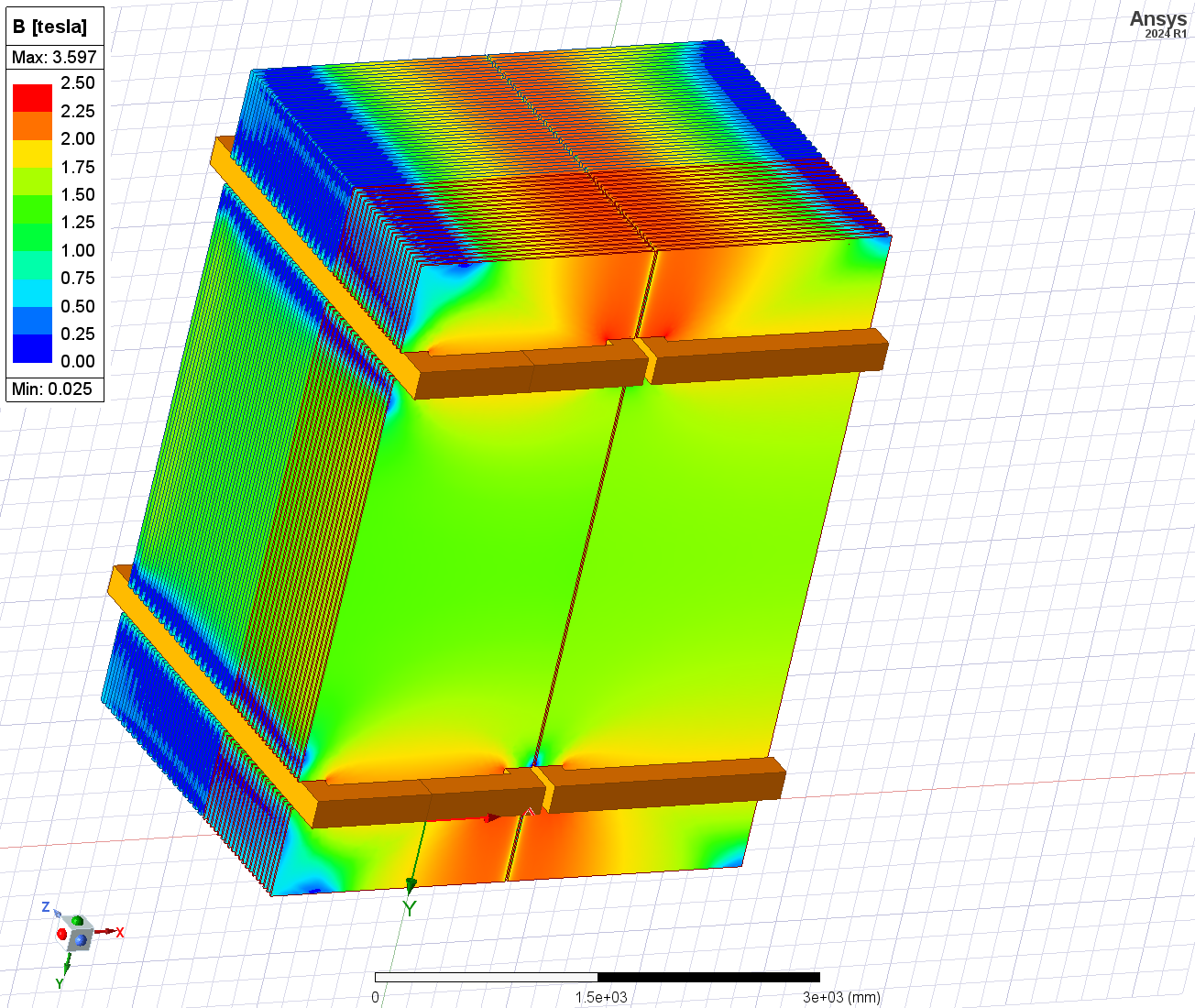 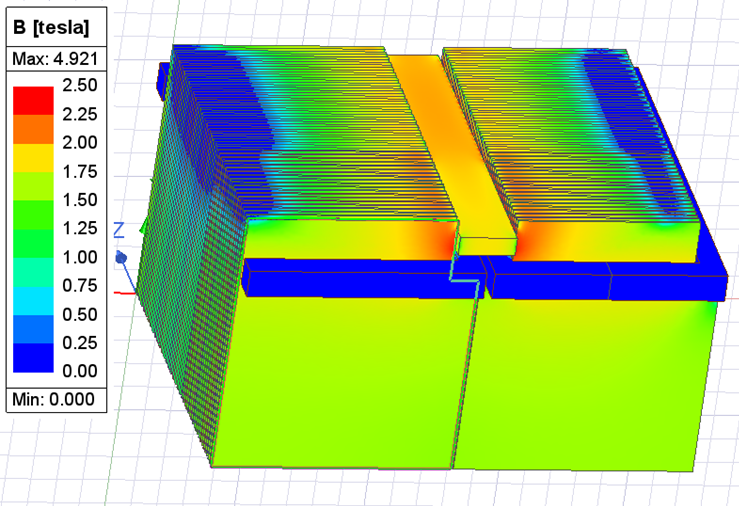 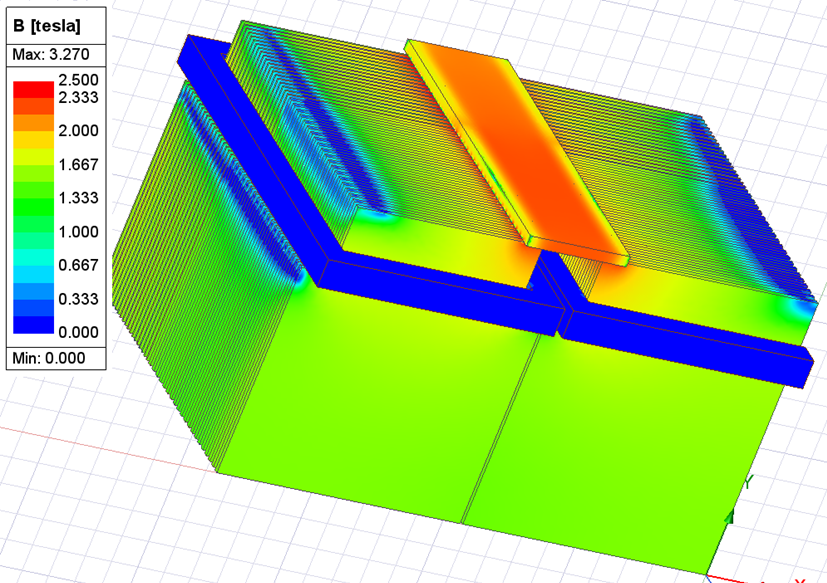 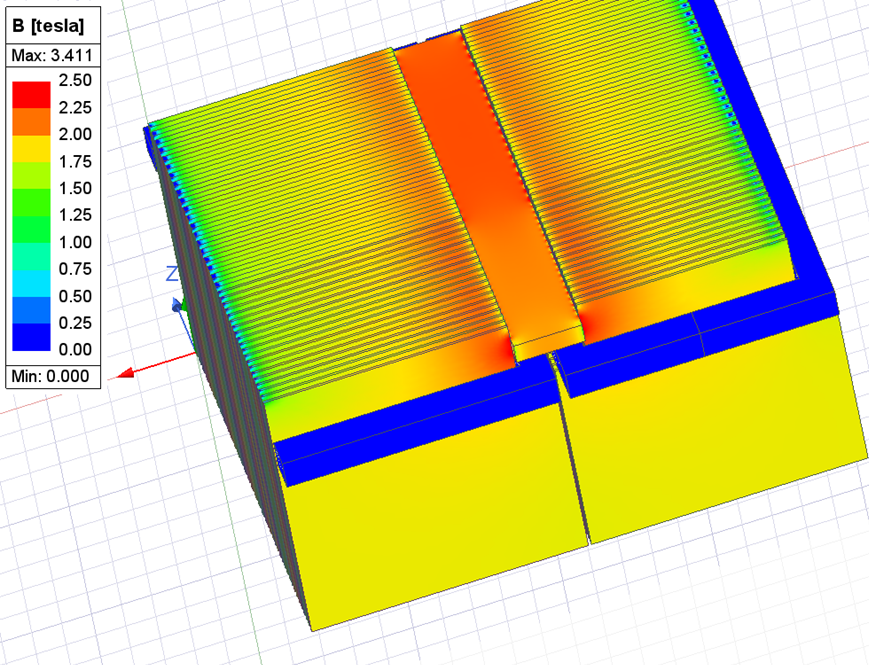 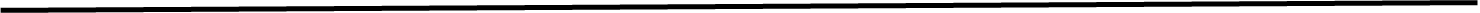 Bmag Middle 40 mm Plate
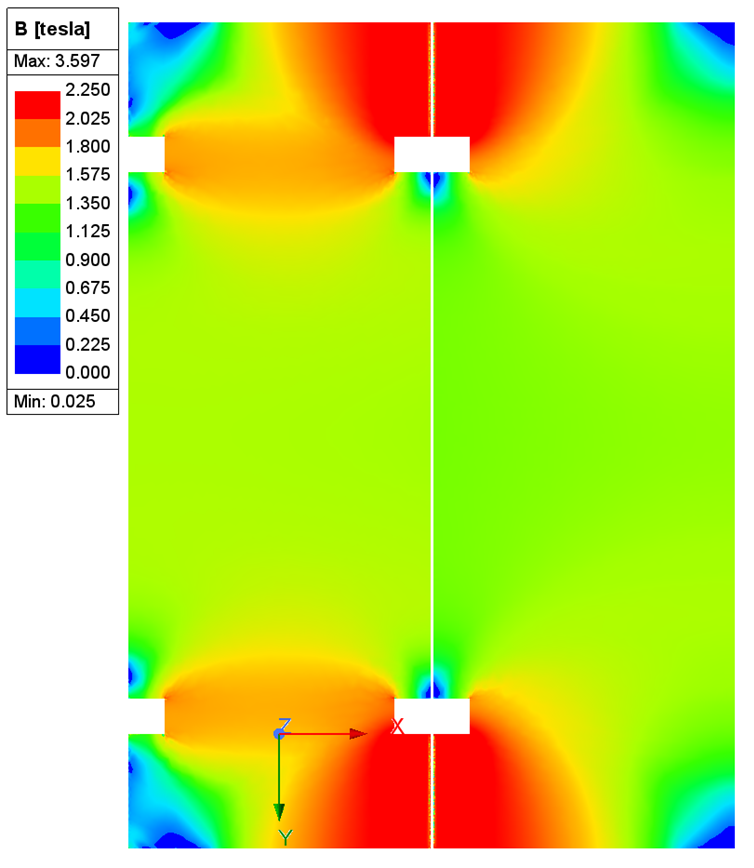 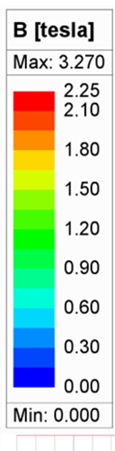 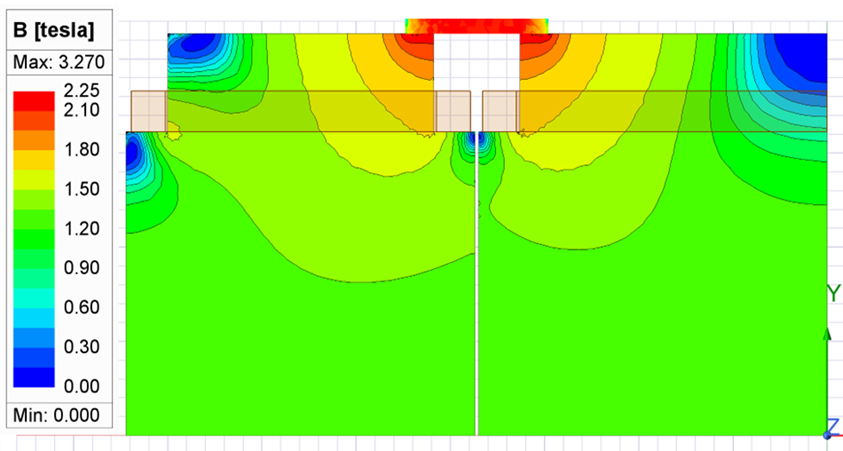 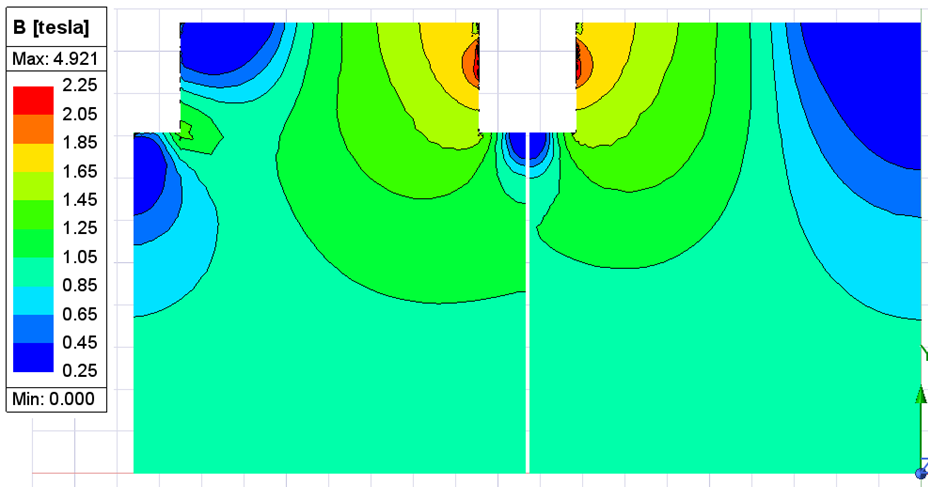 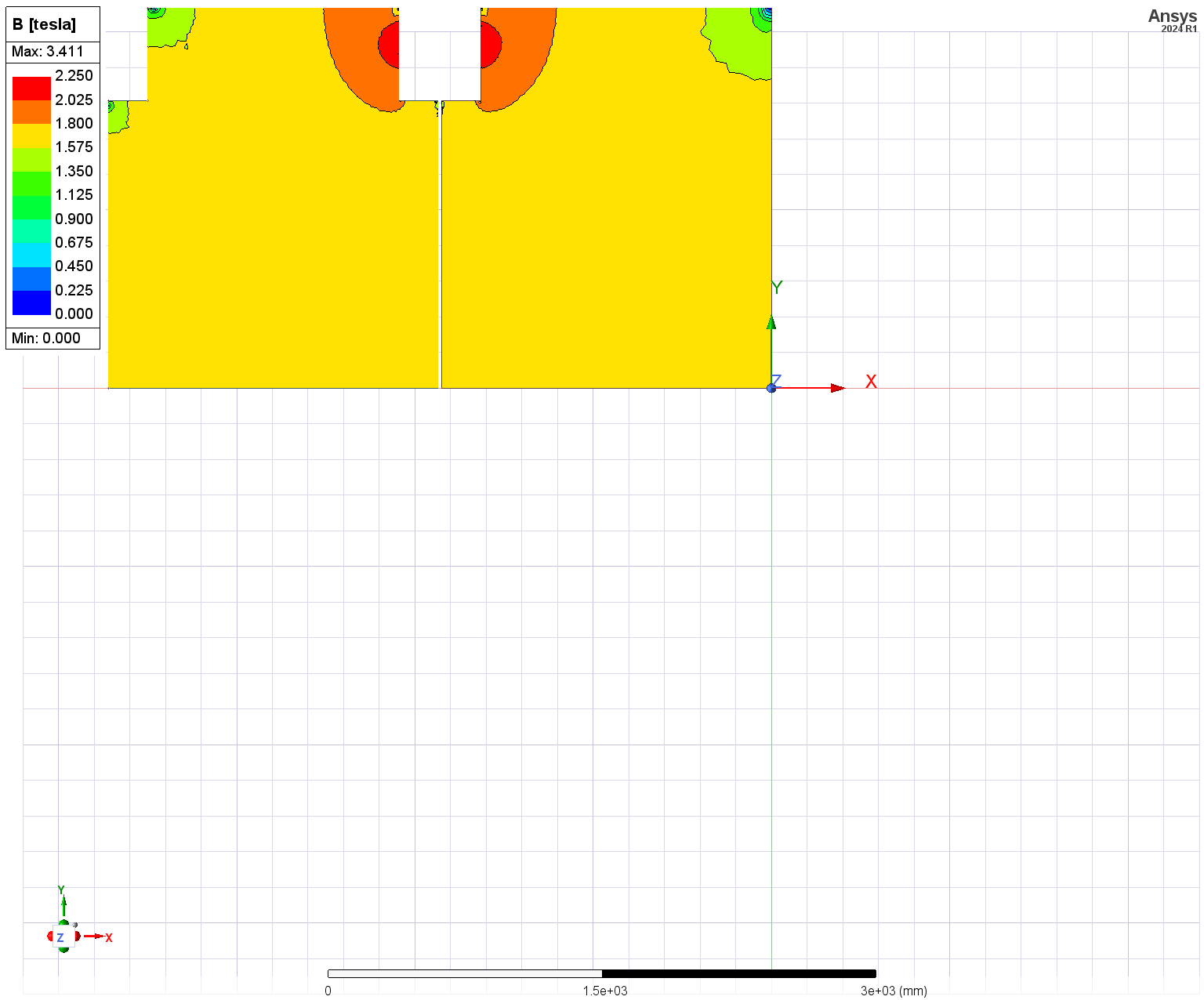 Bx Fraction Middle 40 mm
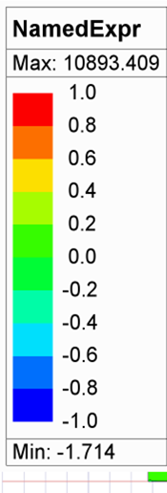 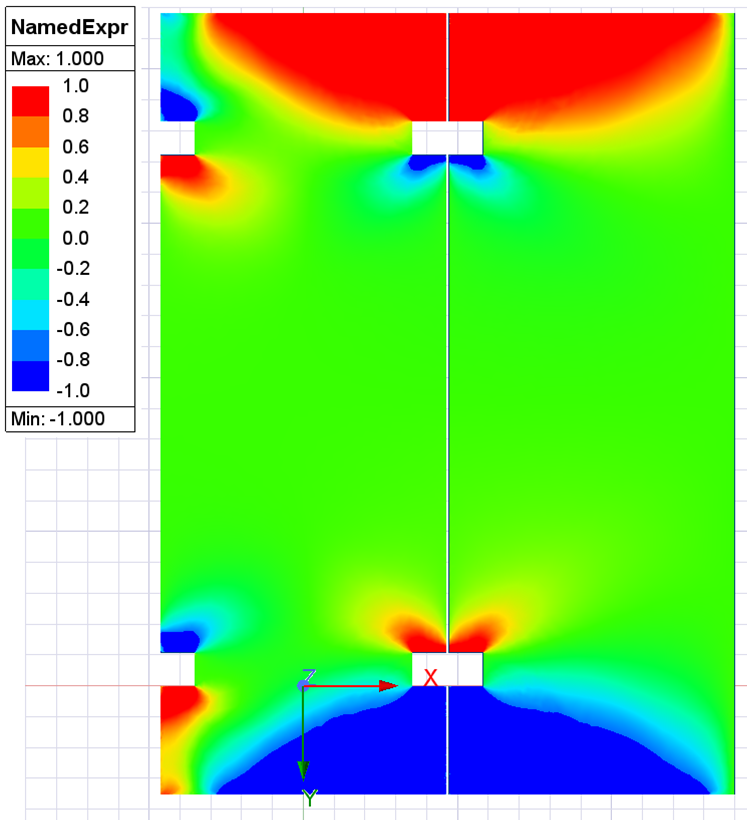 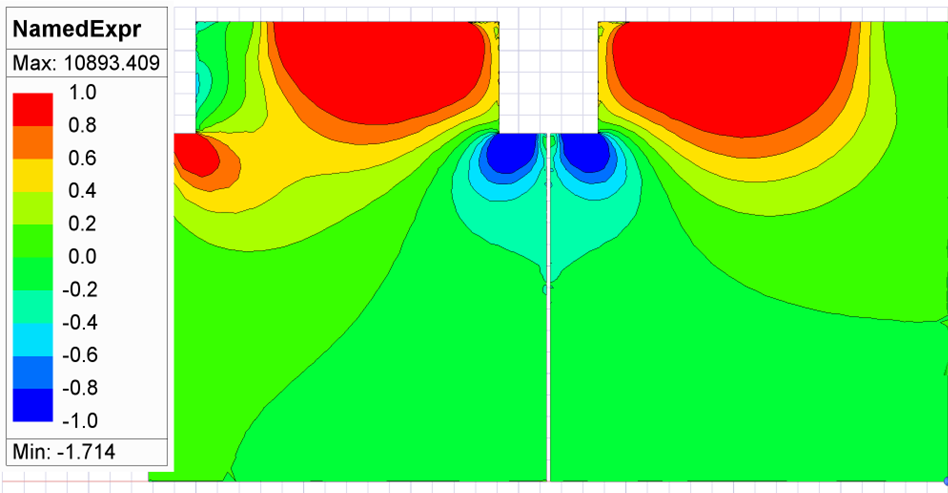 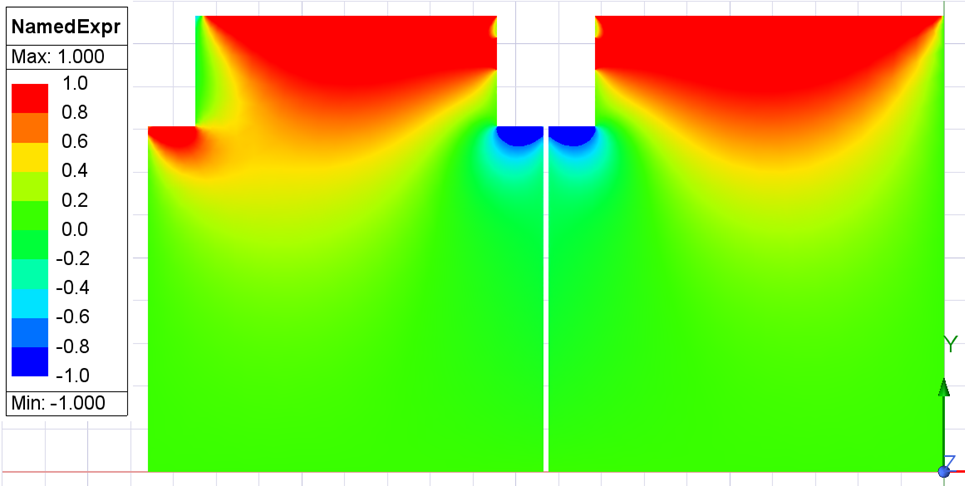 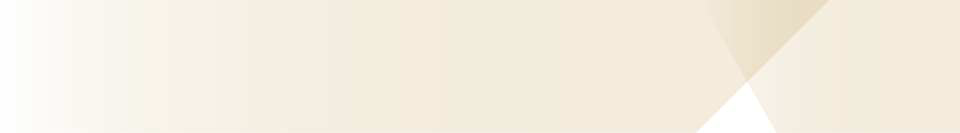 20+20 Plates 1/4 Models
Summary Cases
Case 4: Iron Plate on Top  20kA
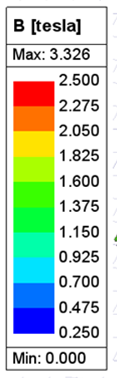 Case 3: Iron Plate on Top
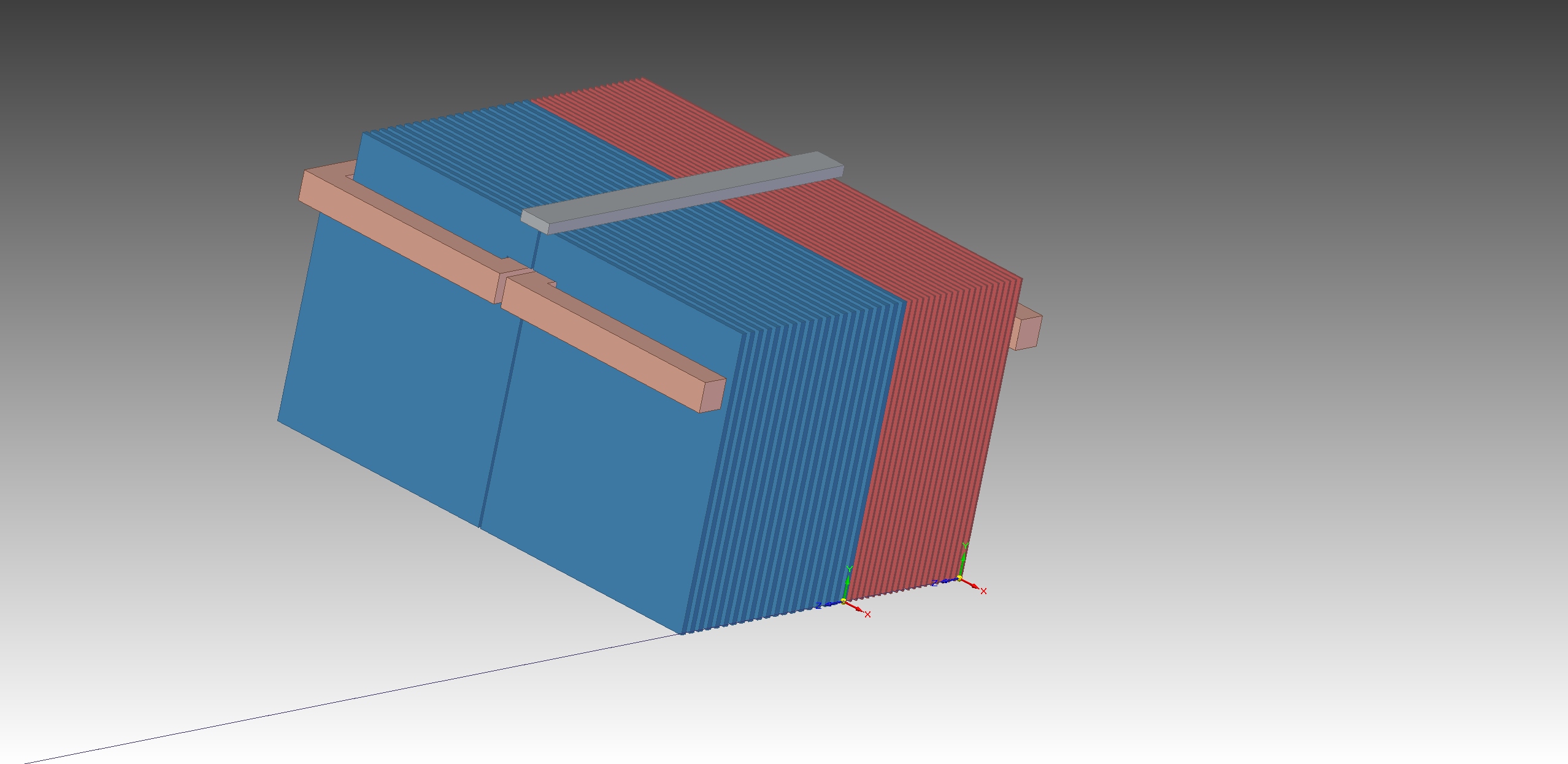 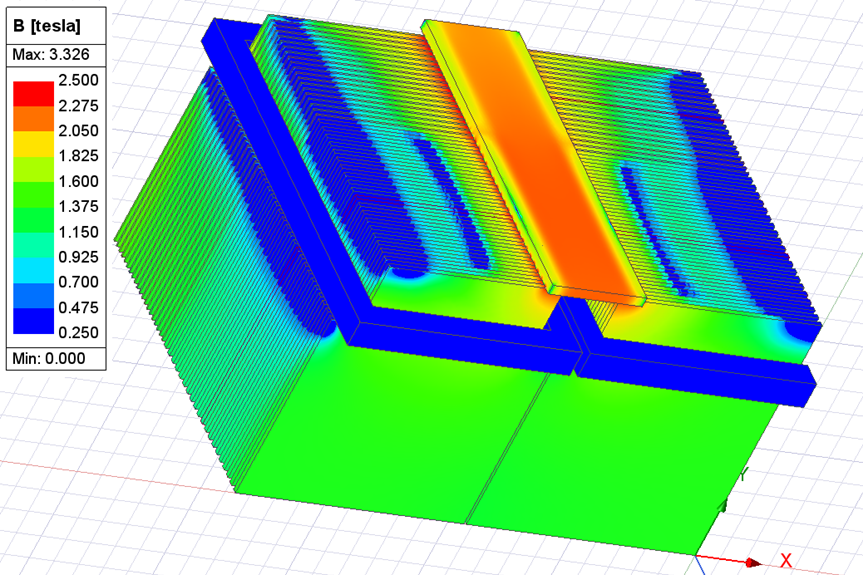 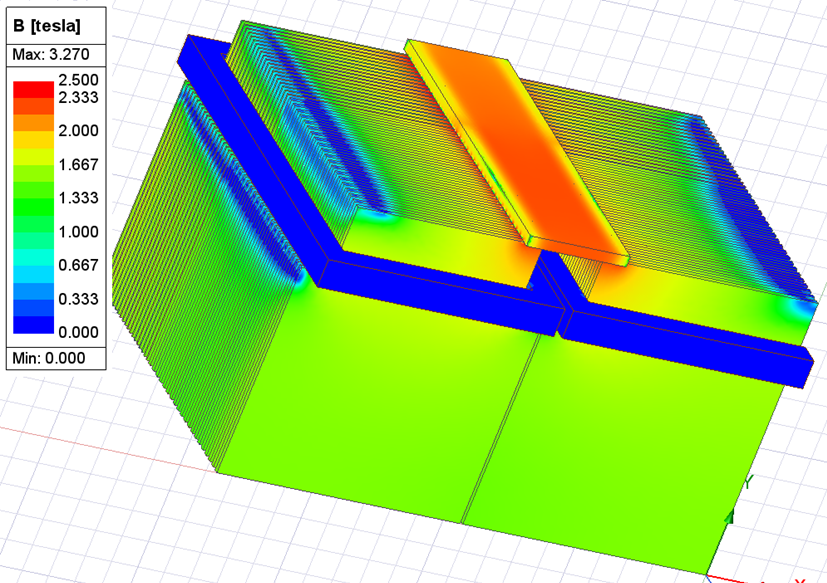 Model Currently Running
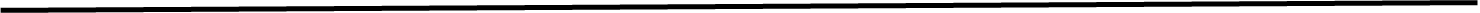 Bmag Middle 40 mm Plate
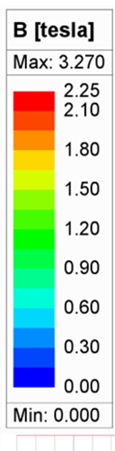 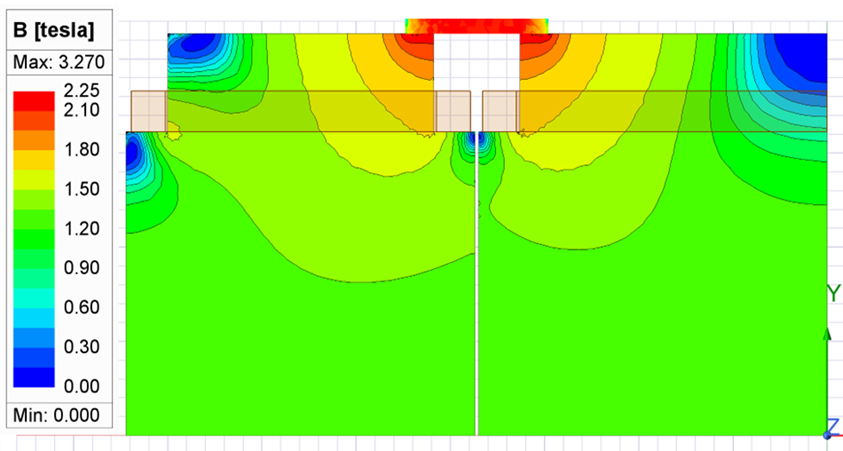 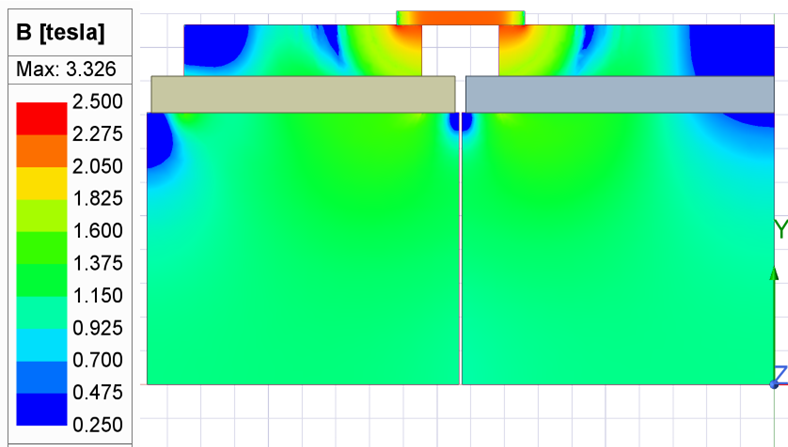 Bx Fraction Middle 40 mm
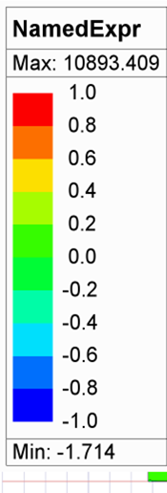 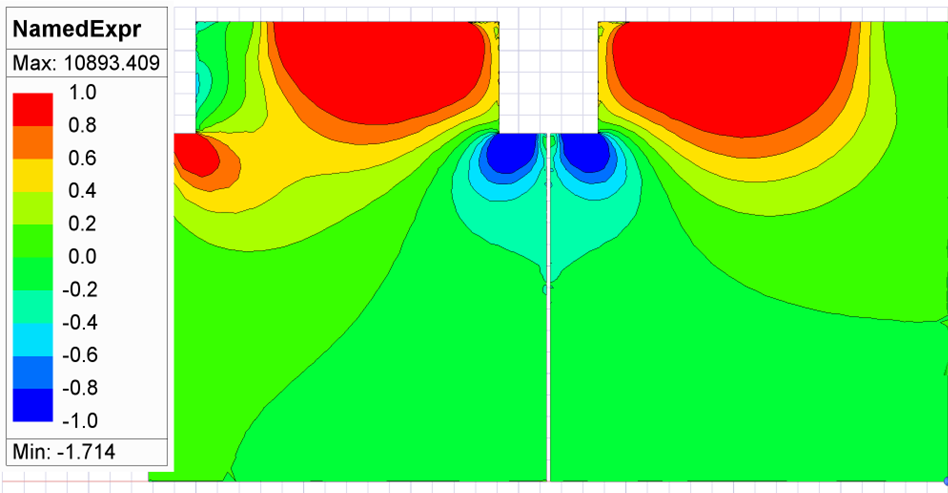 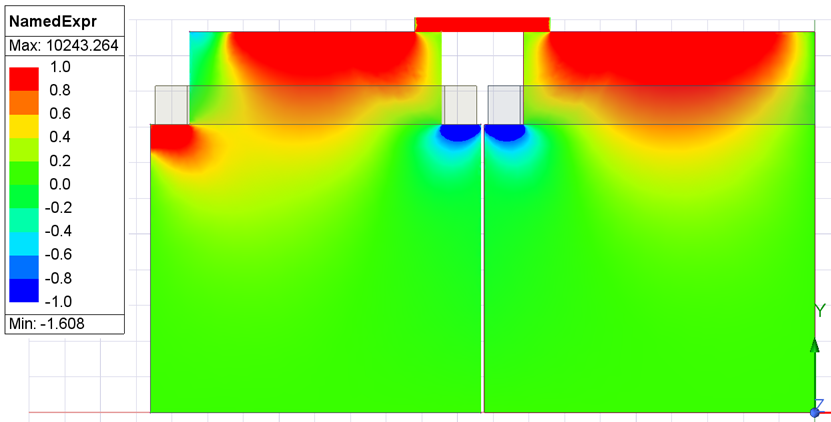 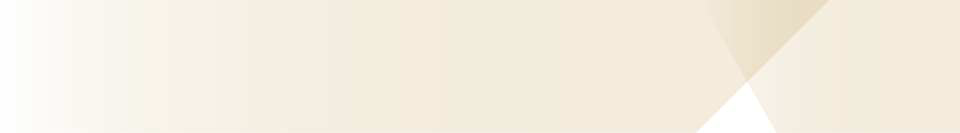 FINDINGS AND SUMMARY
Bridging the iron plates at the top and bottom provide a big benefit
Depending on the bridging the field uniformity can be degraded
Reducing the plate height by 800 mm (400 at top and bottom) is doable
It appears that the coil current can be reduced to 20 kA if MINOS iron is used.  This is probable due to a MINOS extrapolated iron curve that I used.
Choice of filling in the central slots depends upon coil installation
With an open slot bridging iron can be optimized. The gap shape between vertical plates can also be optimized for field uniformity.

Magna Power Type TS power supplies seem to be a good choice.  A 1250 A/20 volt or 625/40 volt supply both cost $18,415.  The cabinet for 6 units is an extra $6995.  These are 25 kW units.  Magna Power makes supplies up to 100 kW.  DynaPower is another source for power supplies.
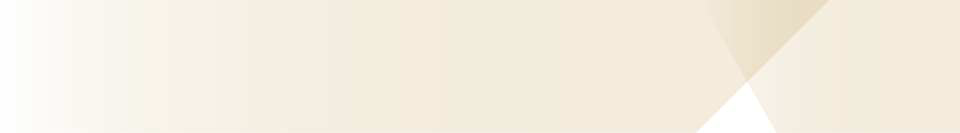 Solid Edge 20+20 Plates 1/2 Model
WorkBench  20 + 20 Plate Half Symmetry and 2 cm Plate Gap
Baseline Case
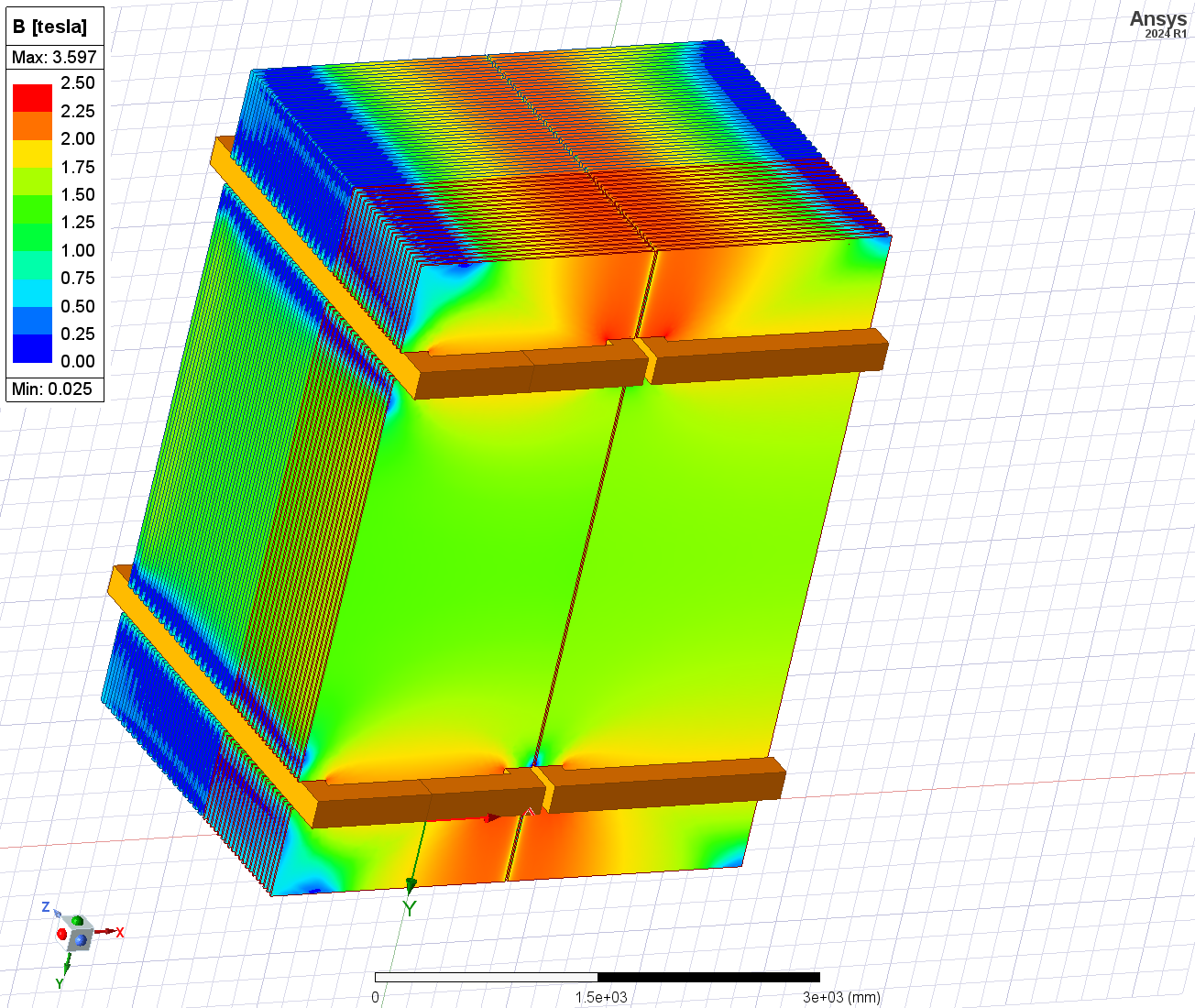 Bmag on Region
Plate Height = 5066 mm
2 cm gap between plates
30 kA
Iron Center  Bmag = 1.17 T
Solid Edge 20+20 Plates 1/2 Model
WorkBench  20 + 20 Plate Half Symmetry and 2 cm Plate Gap
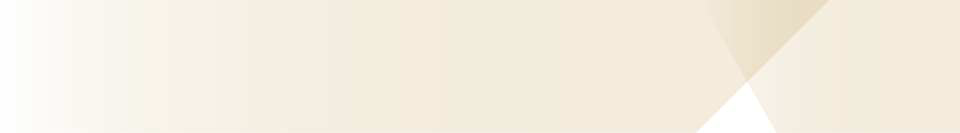 Baseline Case
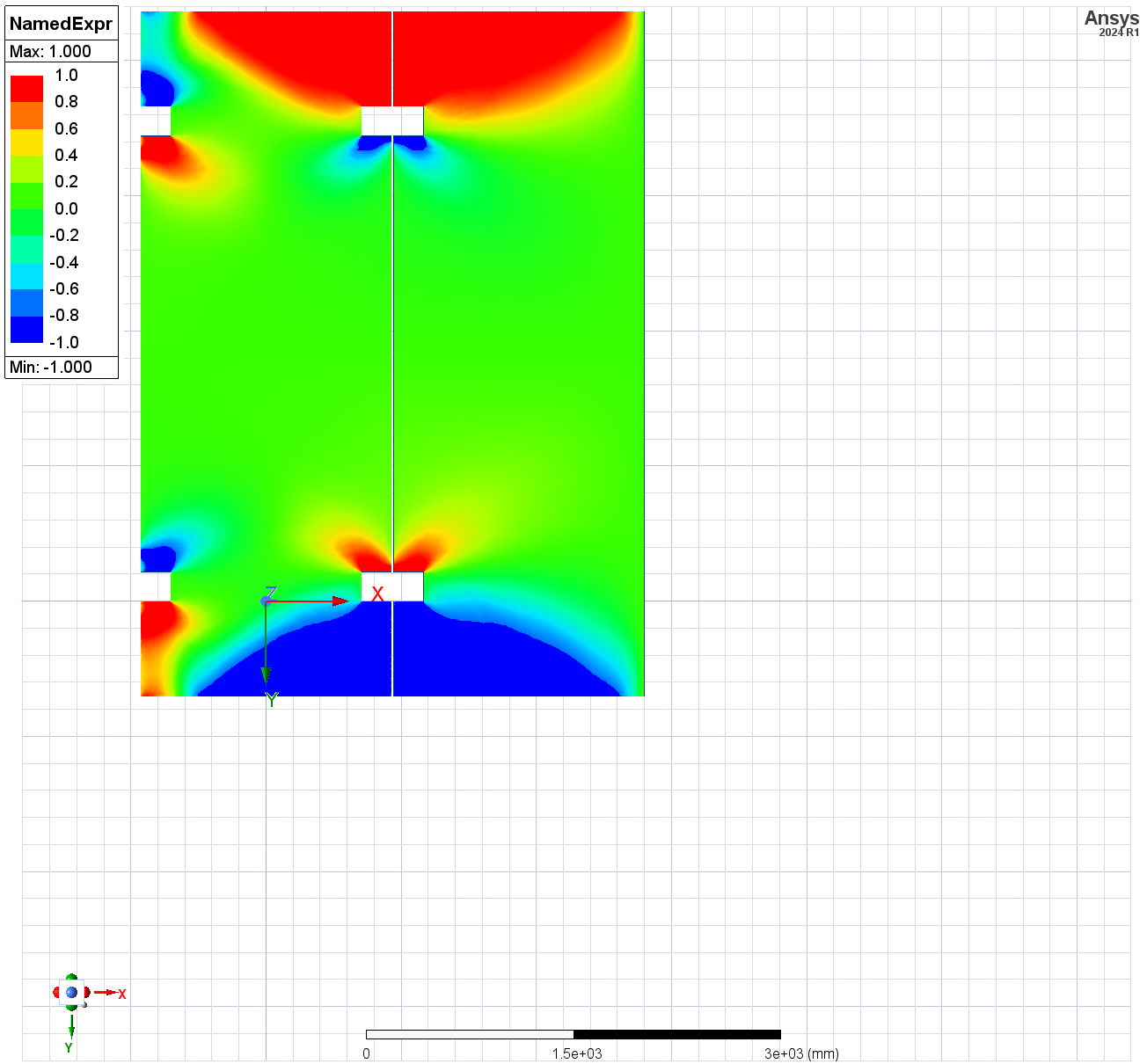 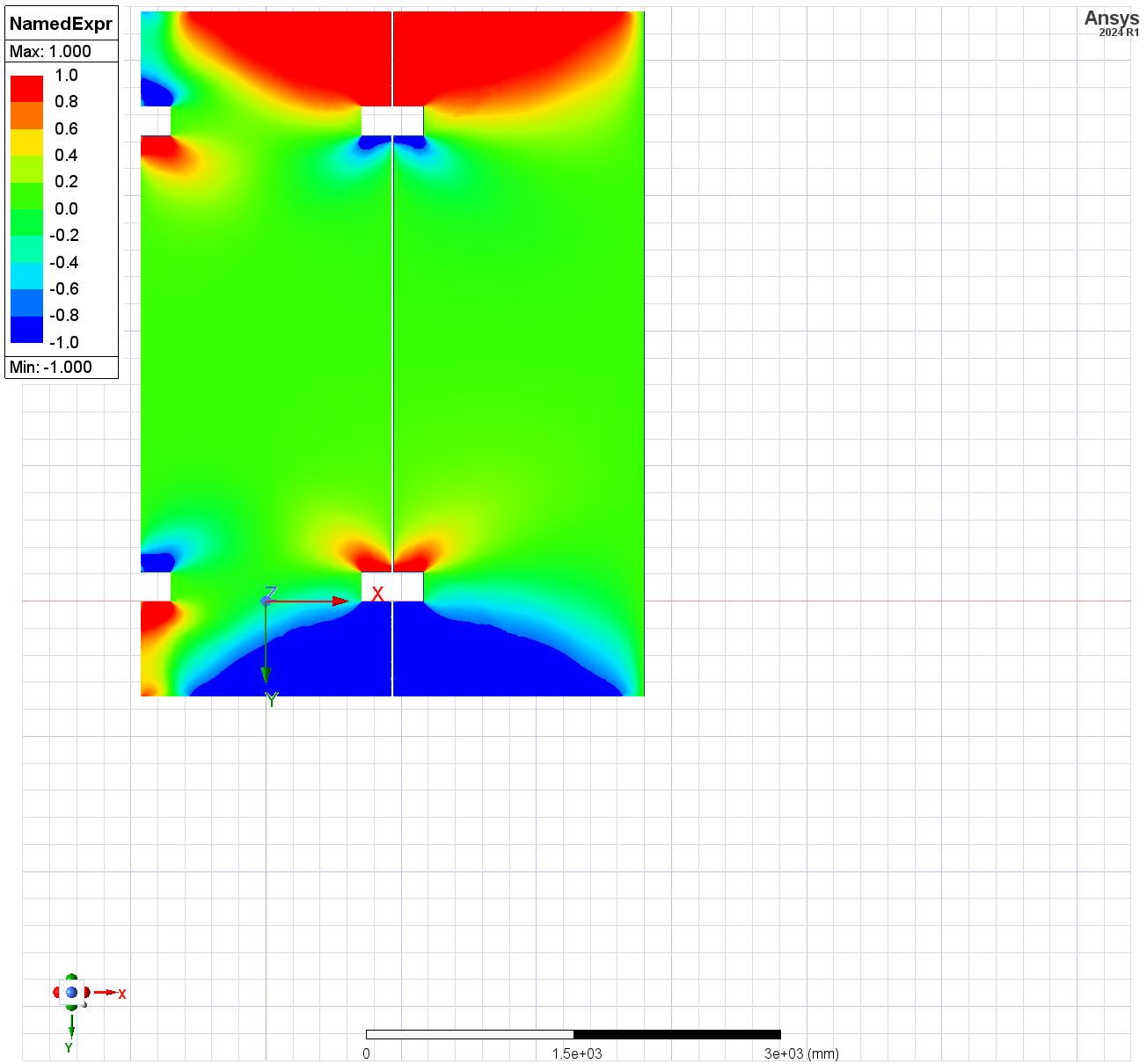 10th 40 mm Plates  BxFraction
10th 15 mm Plates  Bx Fraction
Solid Edge 20+20 Plates 1/2 Model
WorkBench  20 + 20 Plate Half Symmetry and 2 cm Plate Gap
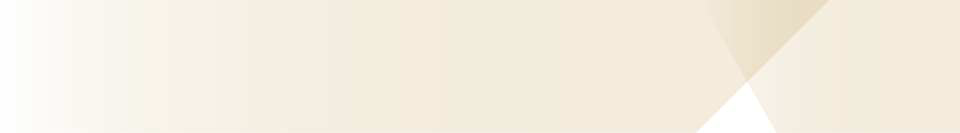 Baseline Case
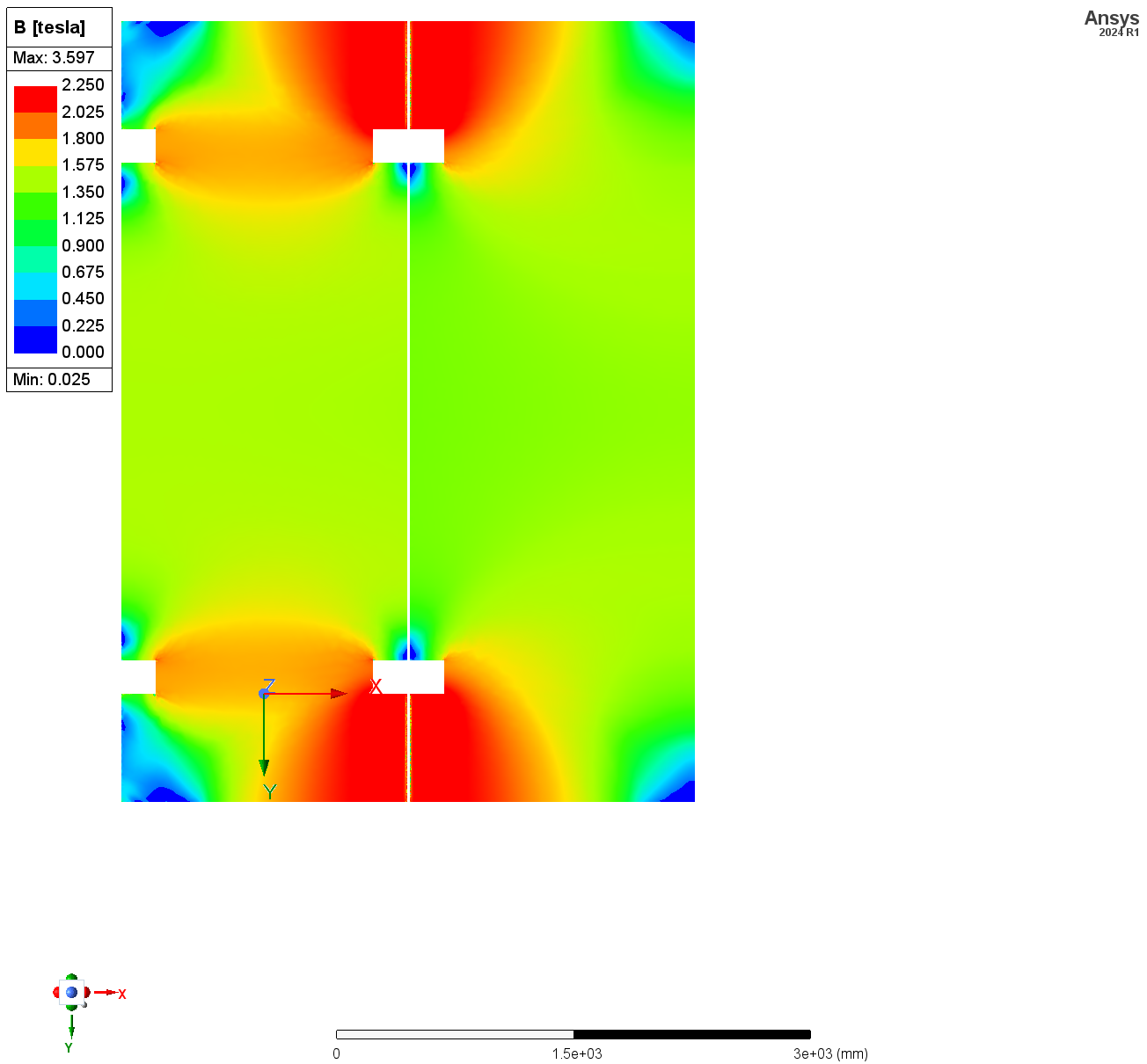 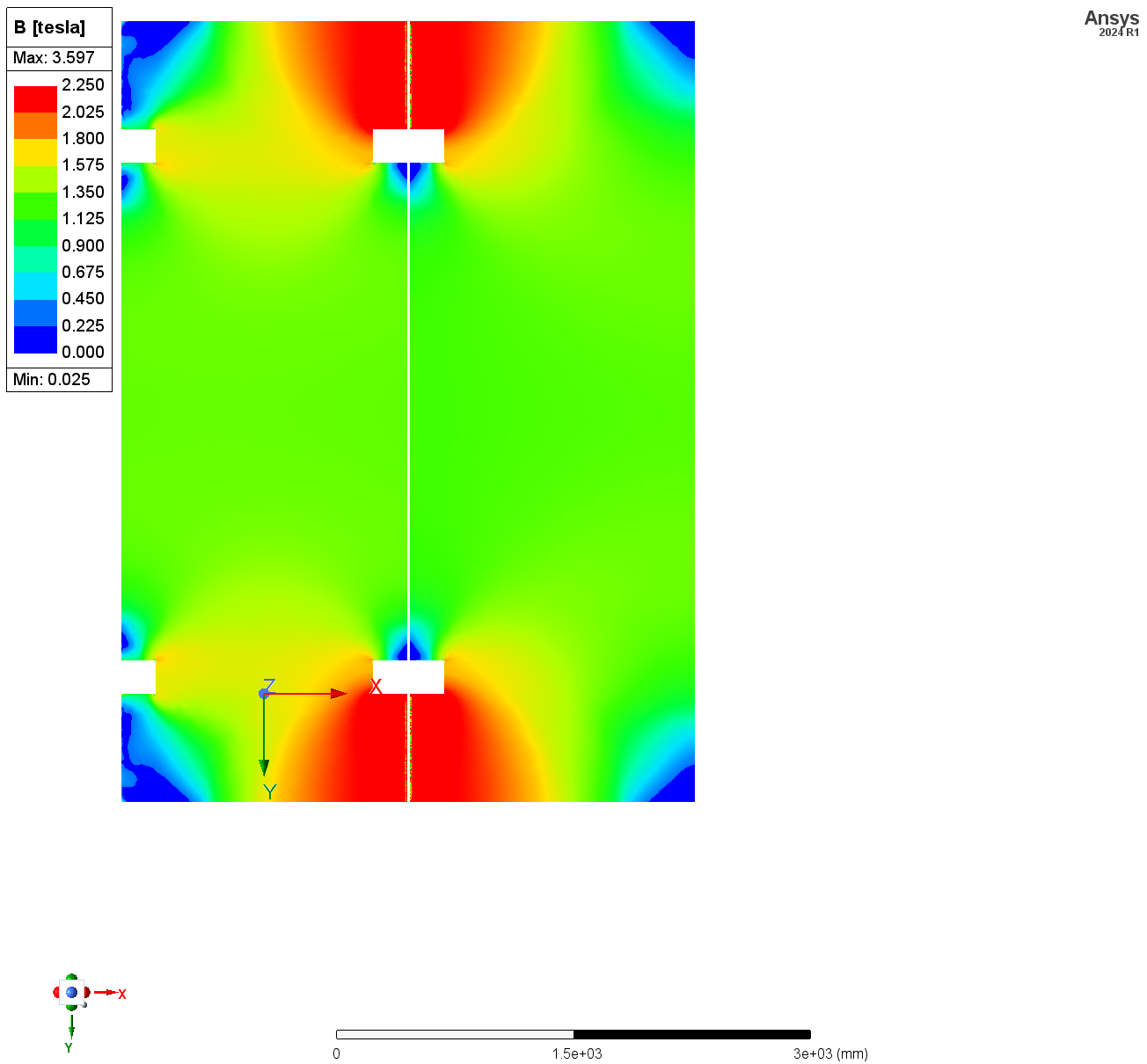 10th 40 mm Plates  Bmag
10th 15 mm Plates  Bmag
Combined 20+20 Plates ¼ Model  with SE Plate in Gap Rev 2d
Middle Plate Touching Vertical Iron Plates 
TMS Quarter Model 3
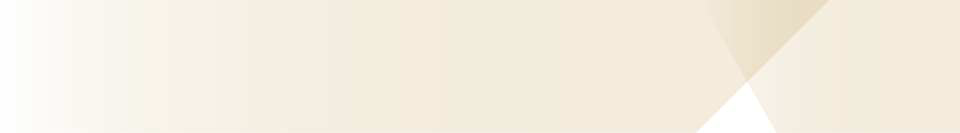 Case 1
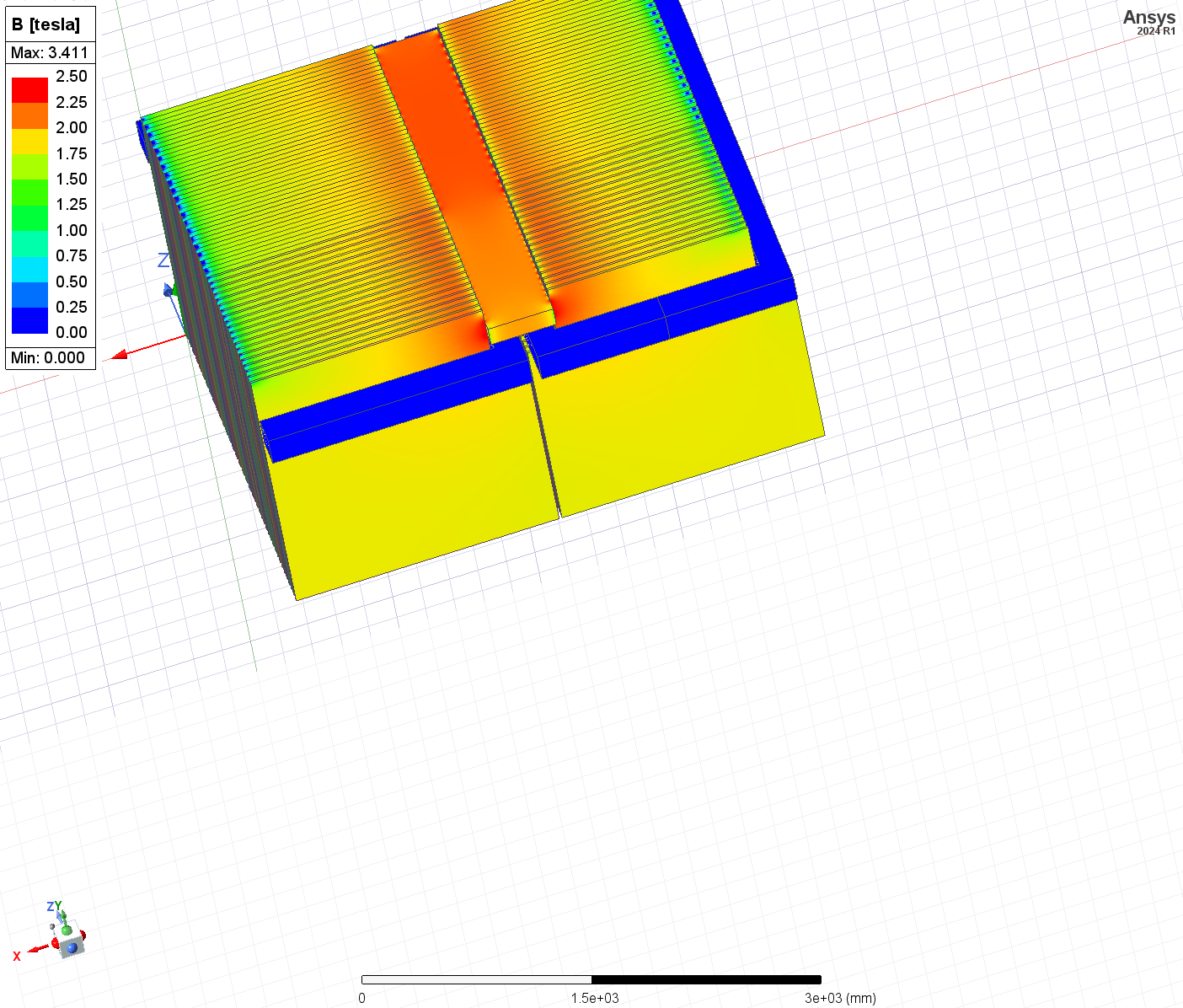 Plate Height = 4266 mm
(Plate height reduced by 800 mm)
2 cm gap between plates
Center Slot Plate 460 mm X 150 mm
30 kA
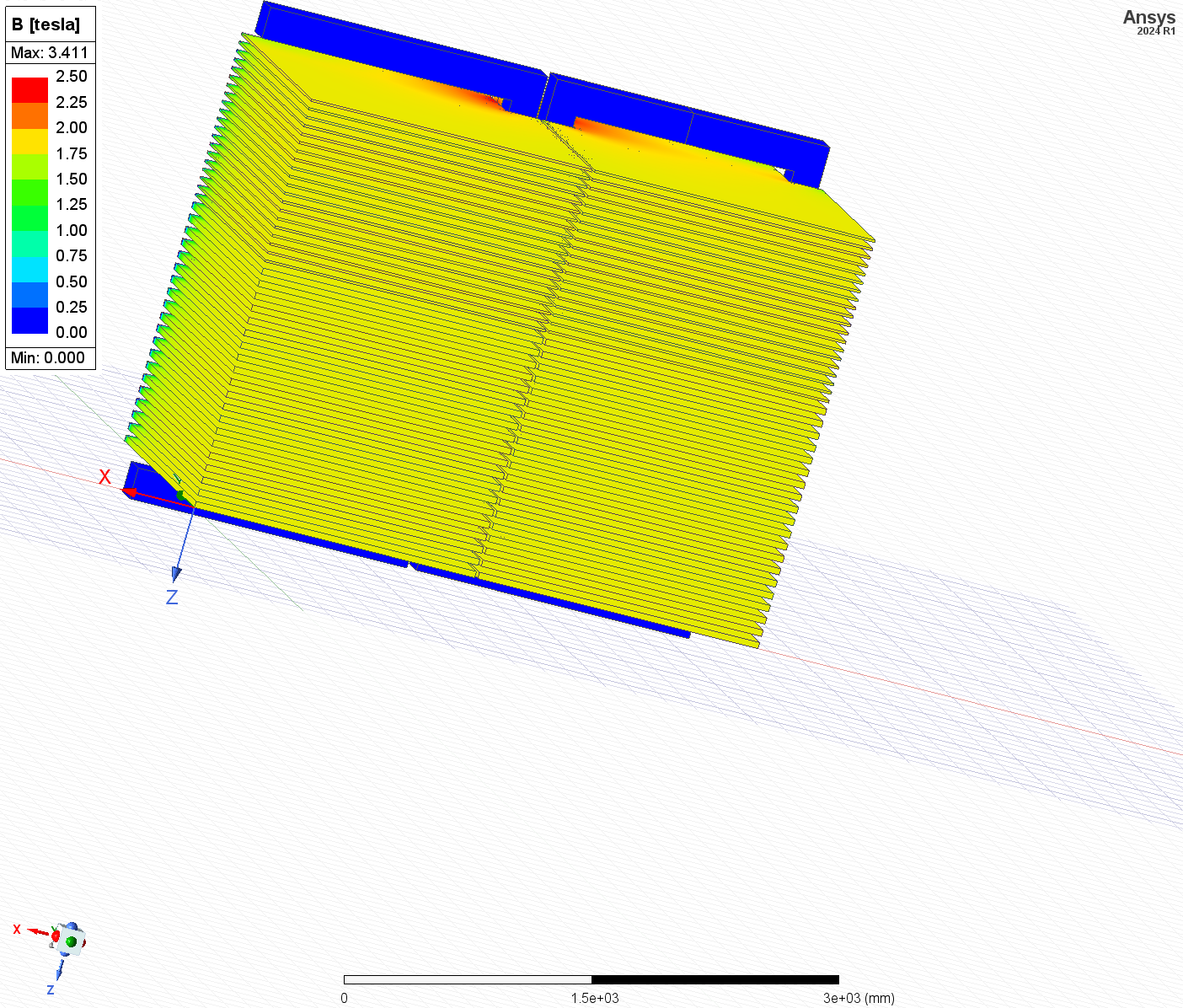 Bmag on Region
Combined 20+20 Plates ¼ Model  with SE Plate in Gap Rev 2d
Middle Plate Touching Vertical Iron Plates 
TMS Quarter Model 3
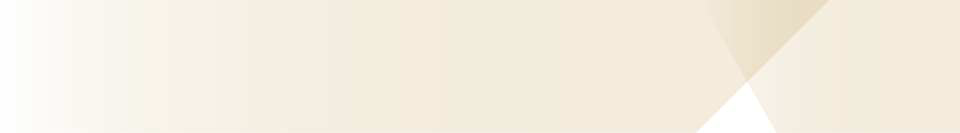 Case 1
10th 15 mm Plates  Bx Fraction
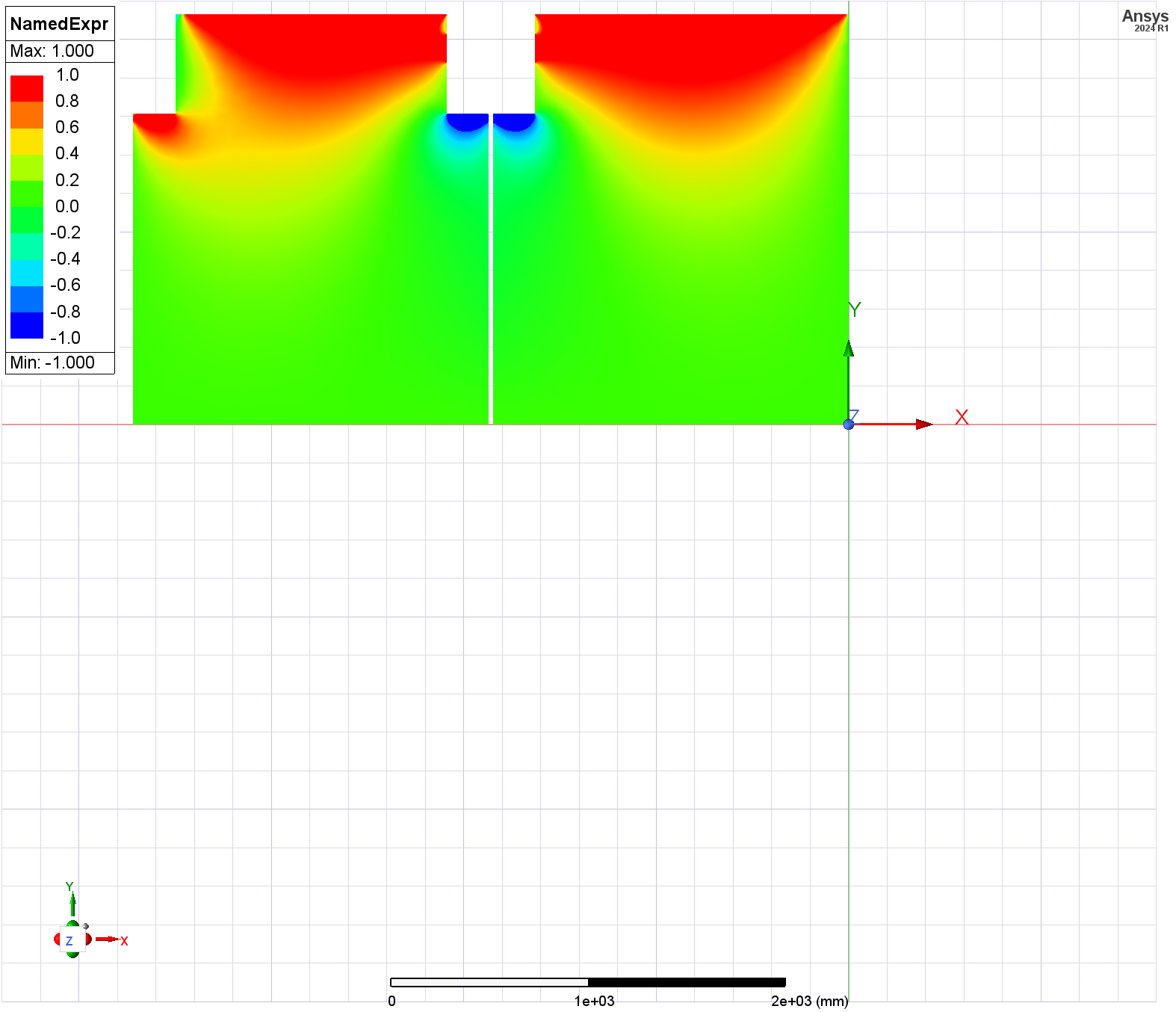 10th 40 mm Plates  BxFraction
Bmag
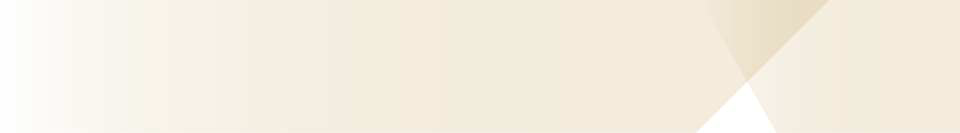 Combined 20+20 Plates ¼ Model  with SE Plate in Gap Rev 2d
Middle Plate Touching Vertical Iron Plates 
TMS Quarter Model 3
Case 1
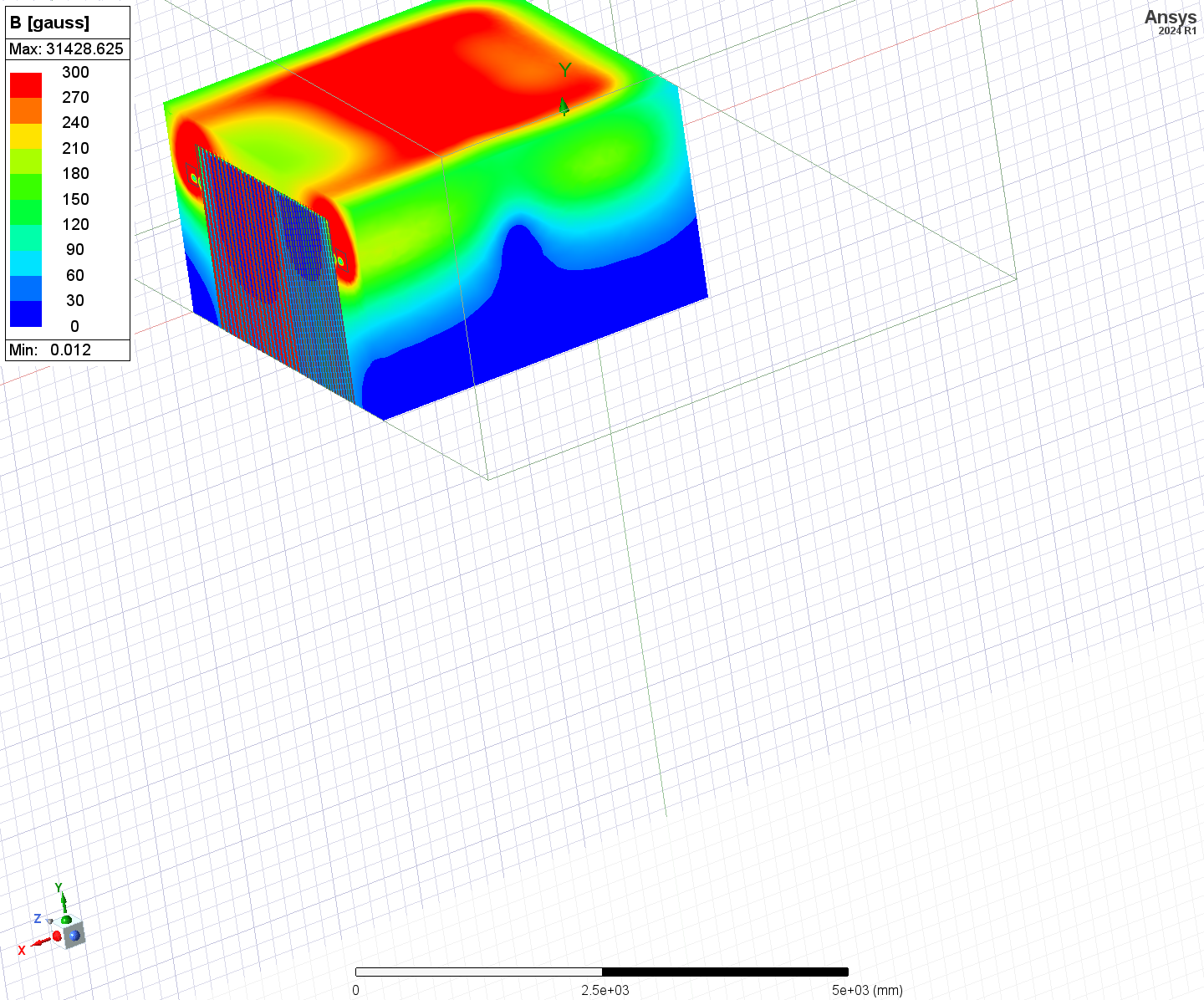 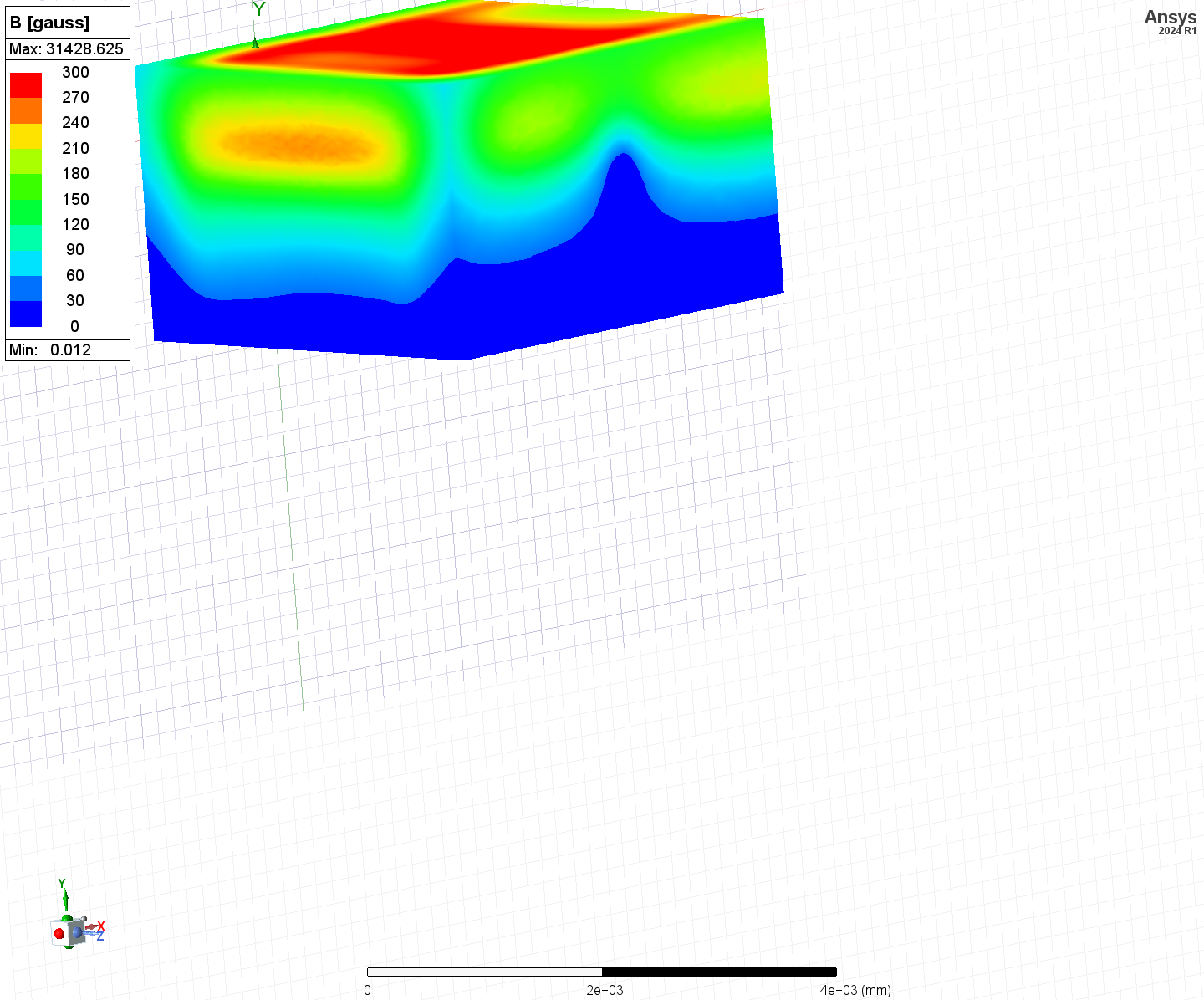 Bmag on Box 30 cm away from coils and top of iron plates
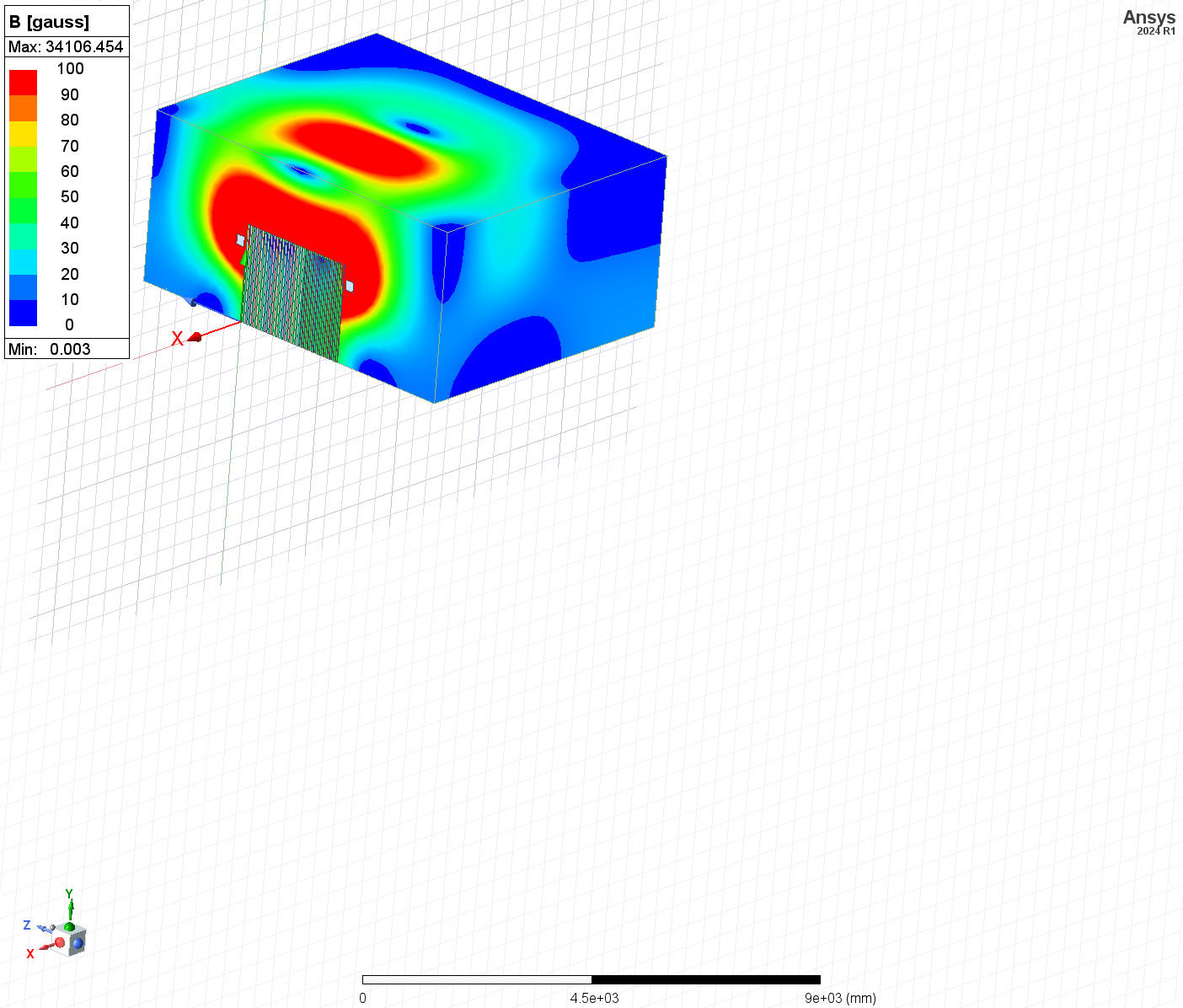 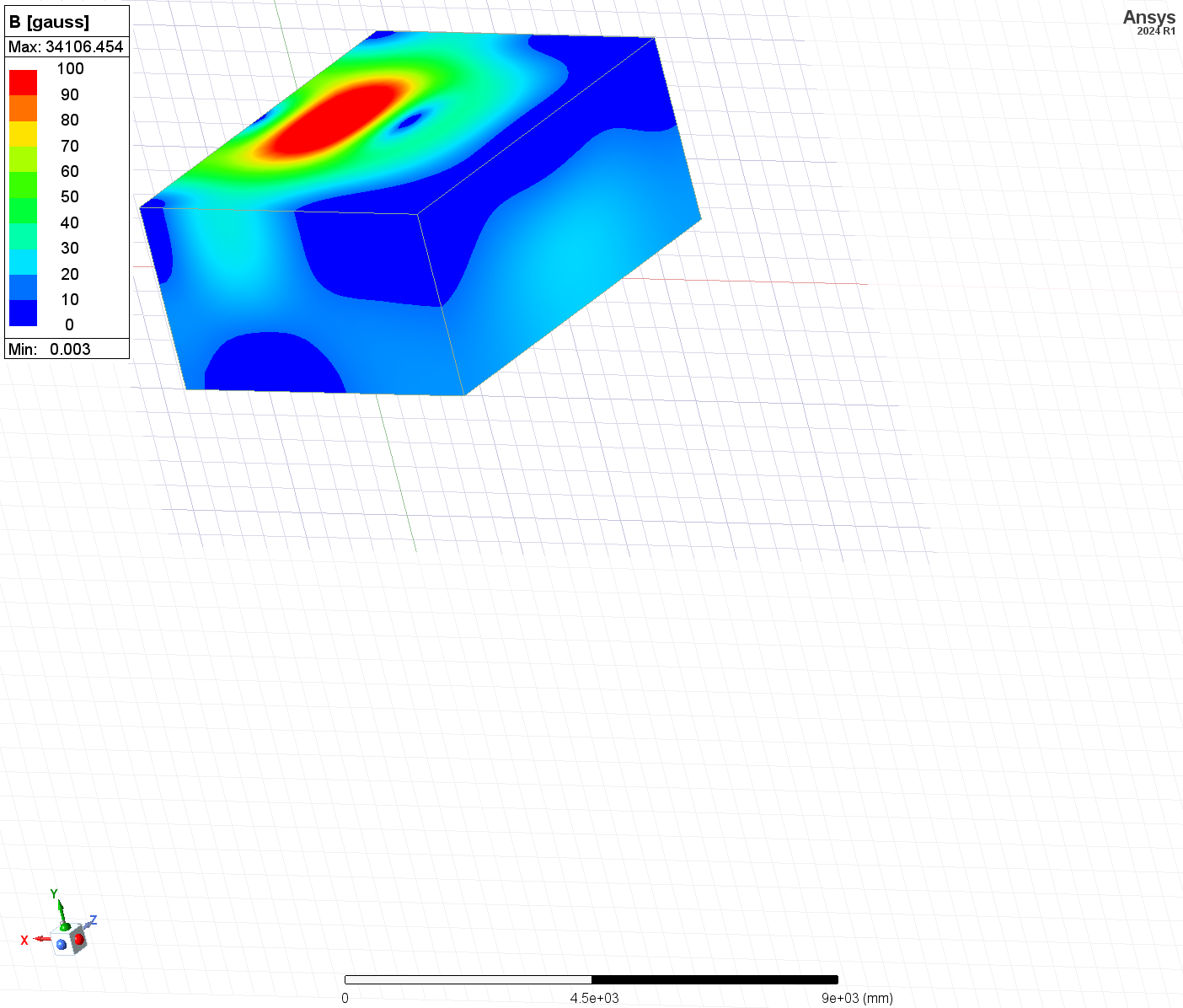 Bmag on Region
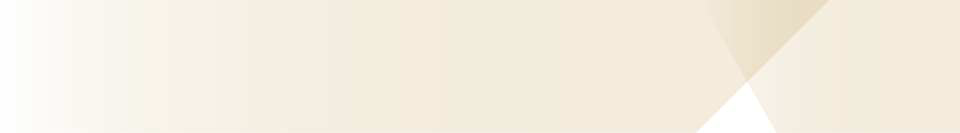 Combined 20+20 Plates ¼ Model  with SE Plate in Gap Rev 2d
Middle Plate 1cm + 1cm Gap On Vertical Iron Plates 
TMS Quarter Model 3d
Case 2
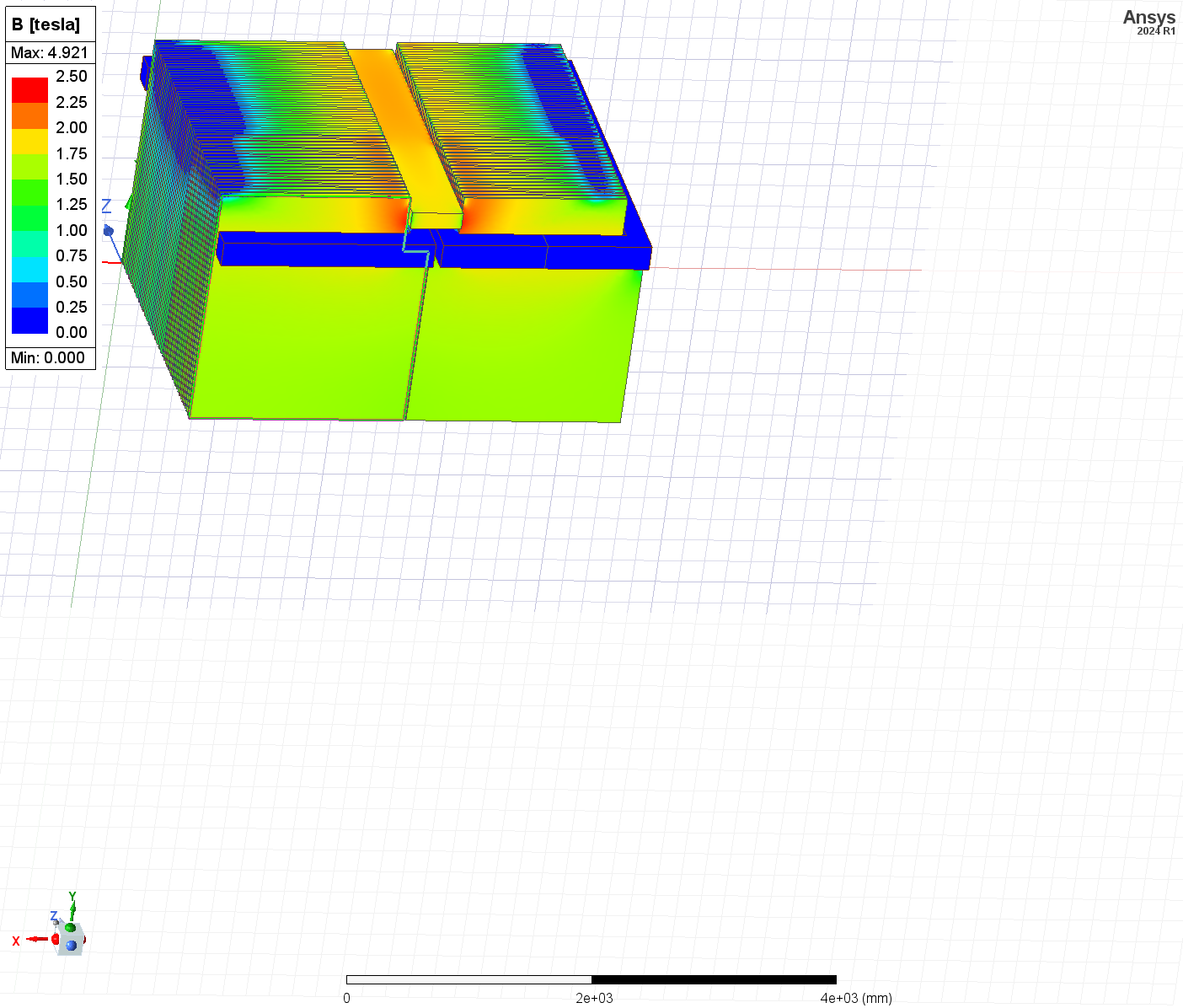 Plate Height = 4266 mm
(Plate height reduced by 800 mm)
2 cm gap between plates
Center Slot Plate 460 mm X 150 mm
30 kA
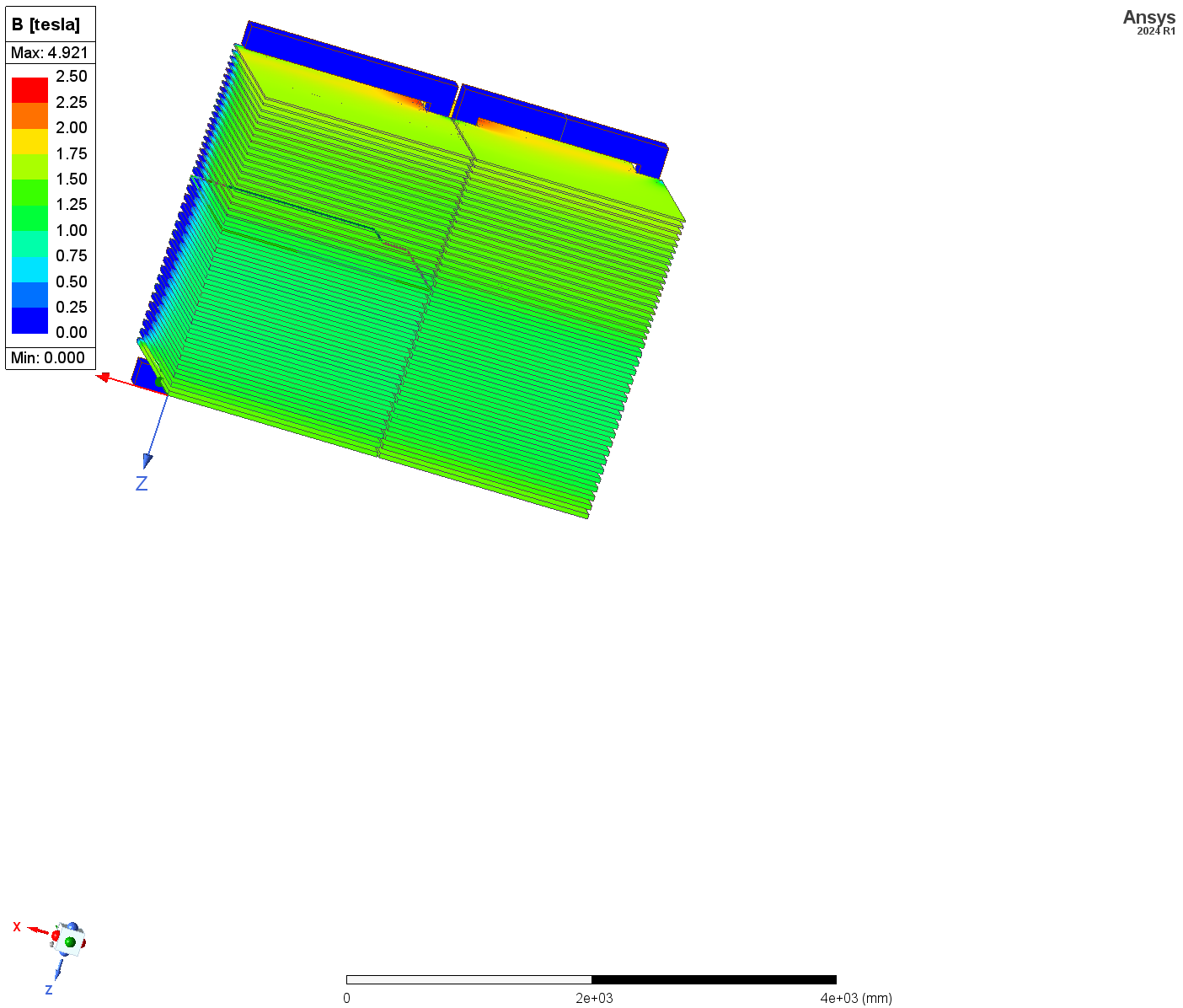 Bmag on Region
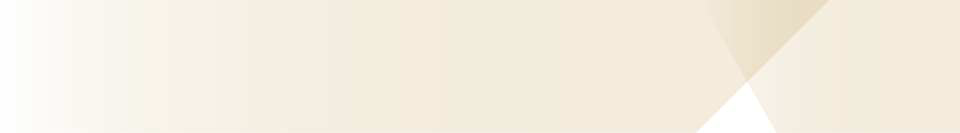 Combined 20+20 Plates ¼ Model  with SE Plate in Gap Rev 2d
Middle Plate 1cm + 1cm Gap On Vertical Iron Plates 
TMS Quarter Model 3d
Case 2
Bmag on Box 30 cm away from coils and top of iron plates
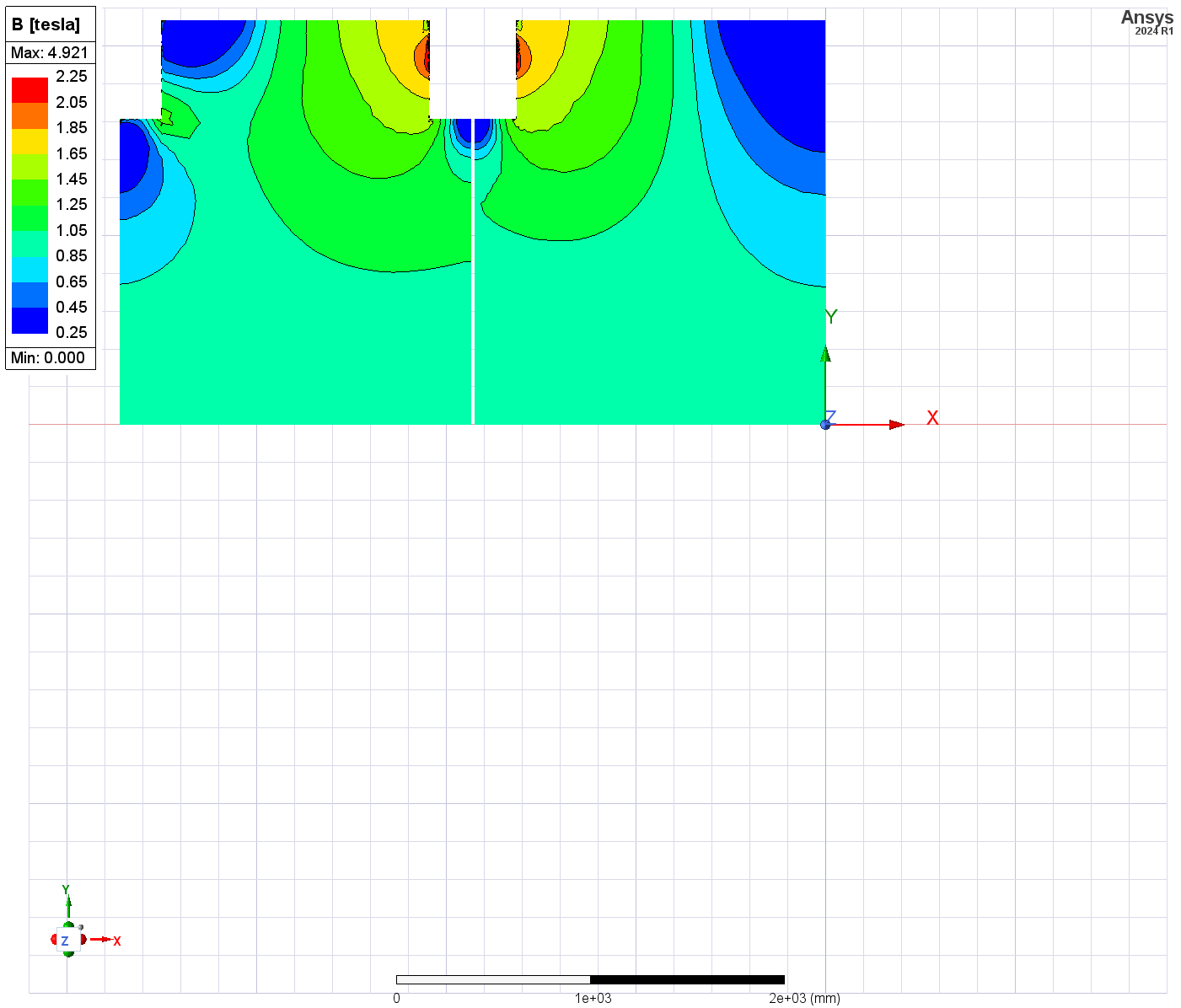 10th 40 mm Plates
Bmag on Region
DUNE TMS 3D ANSYS MAXWELL Modeling 
Combined 20+20 Plates ¼ Model  with SE Plate On Top Rev 3f 
TMS Quarter Model 3b
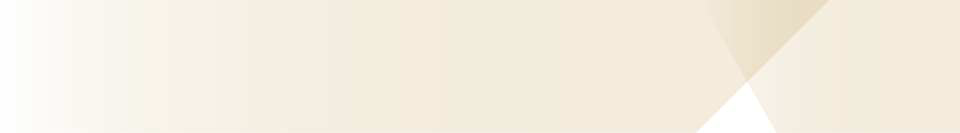 Case 3
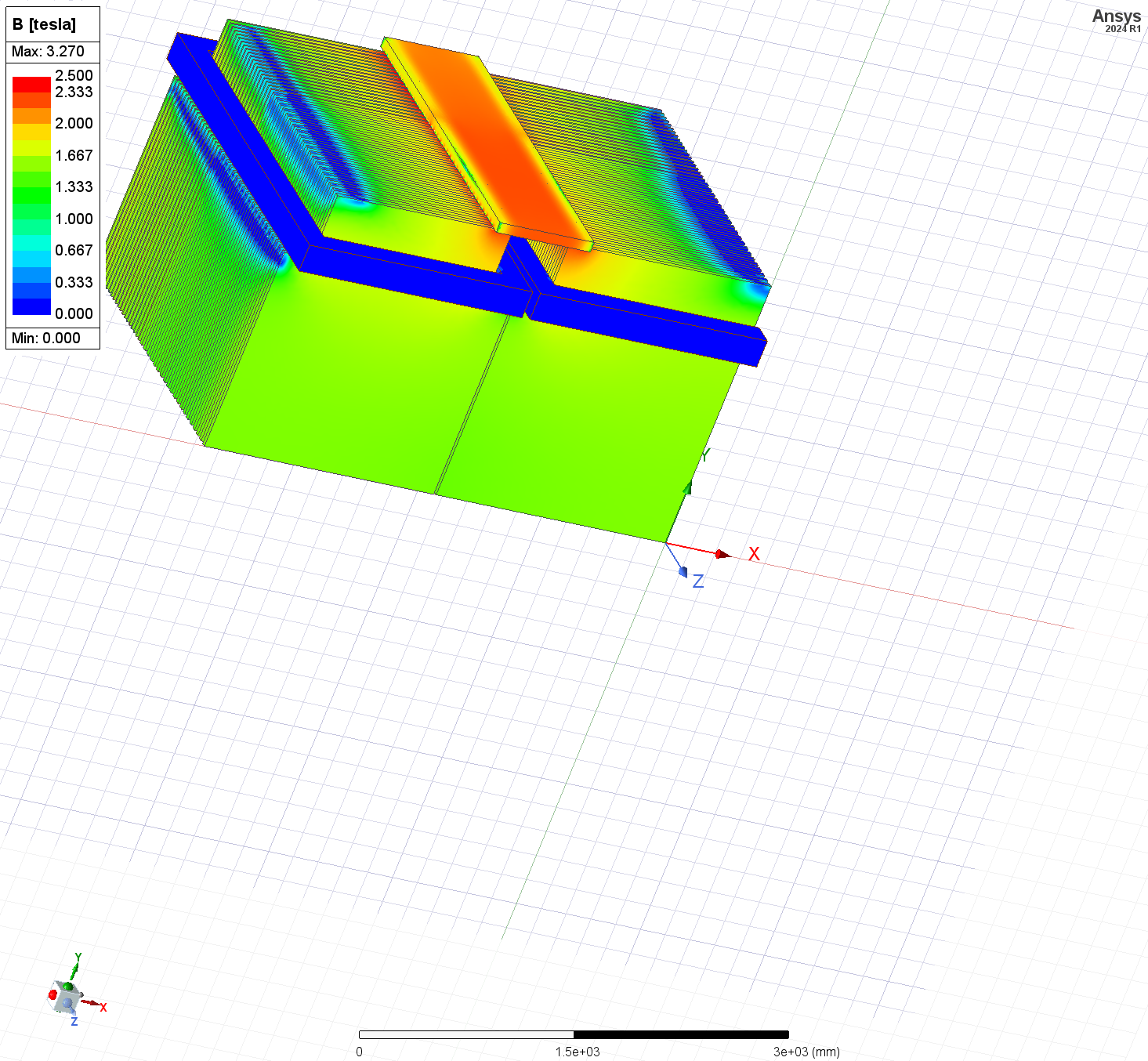 Plate Height = 4266 mm
(Plate height reduced by 800 mm)
2 cm gap between plates
Top Plate 460 mm X 150 mm
30 kA
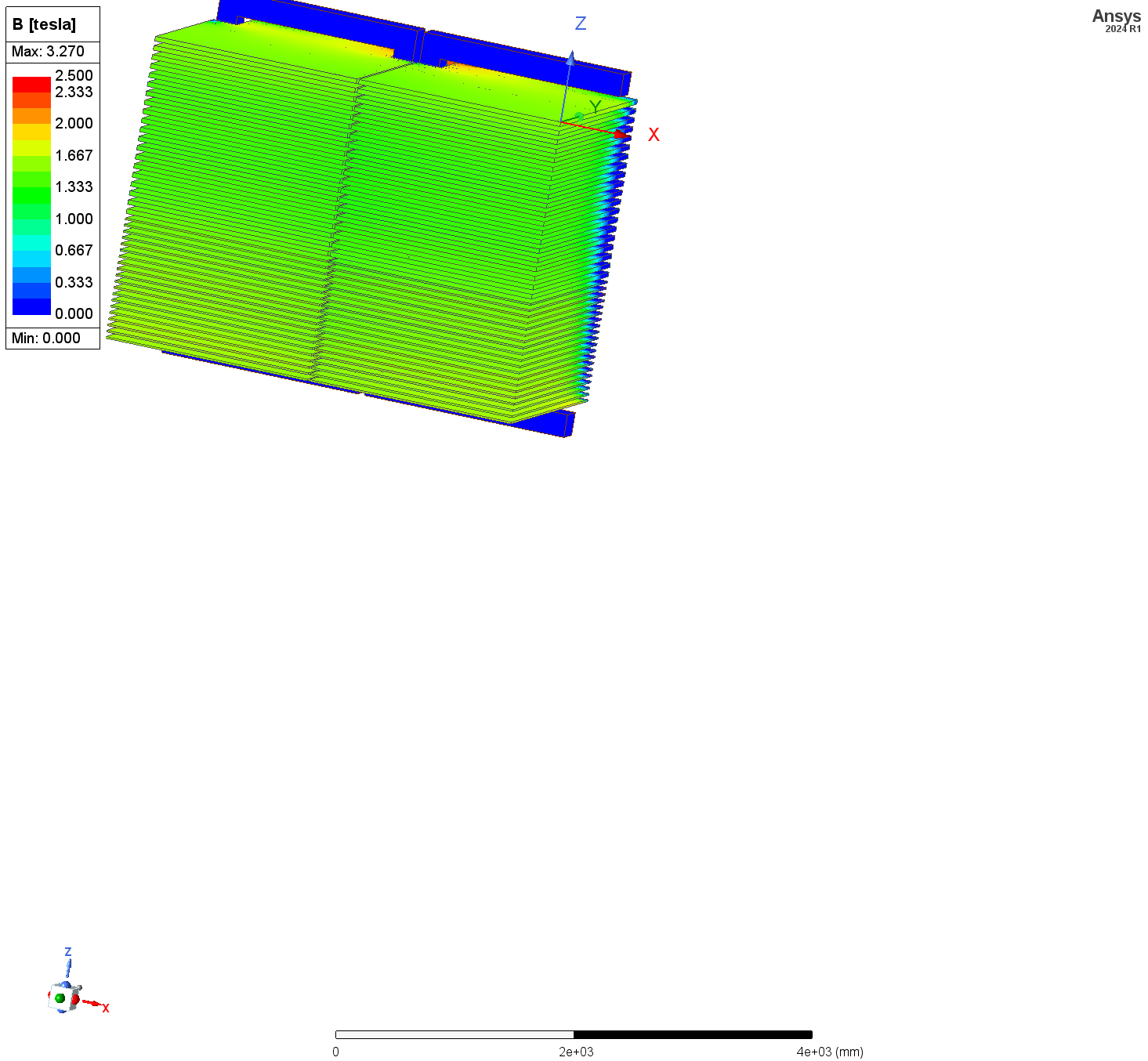 DUNE TMS 3D ANSYS MAXWELL Modeling 
Combined 20+20 Plates ¼ Model  with SE Plate On Top Rev 3f 
TMS Quarter Model 3b
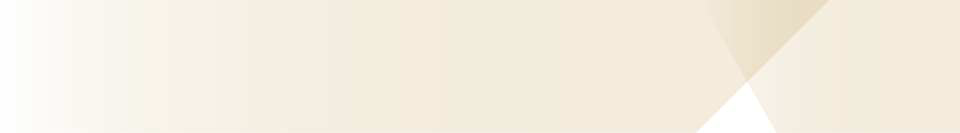 Case 3
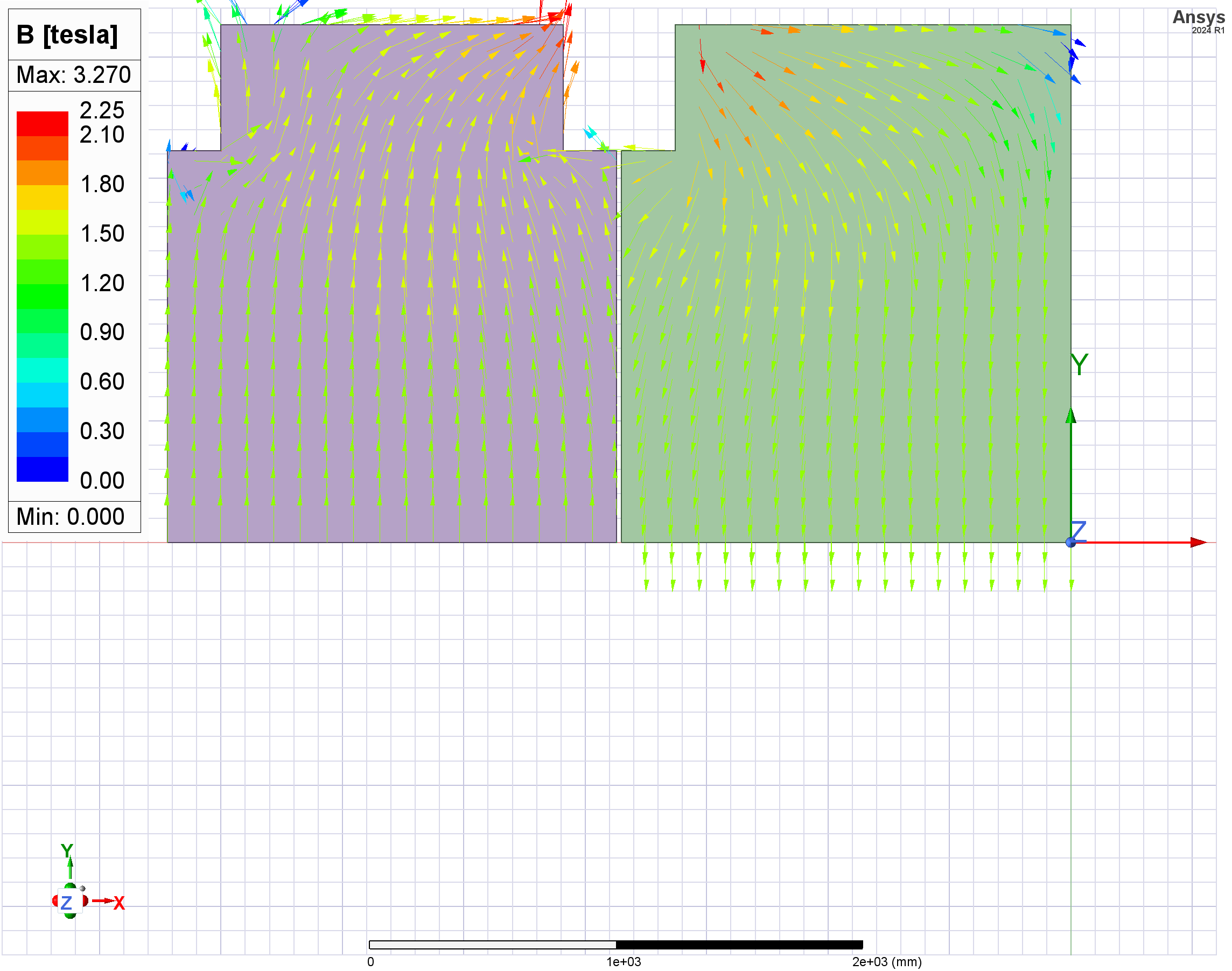 10th 15 mm Plates  Bmag
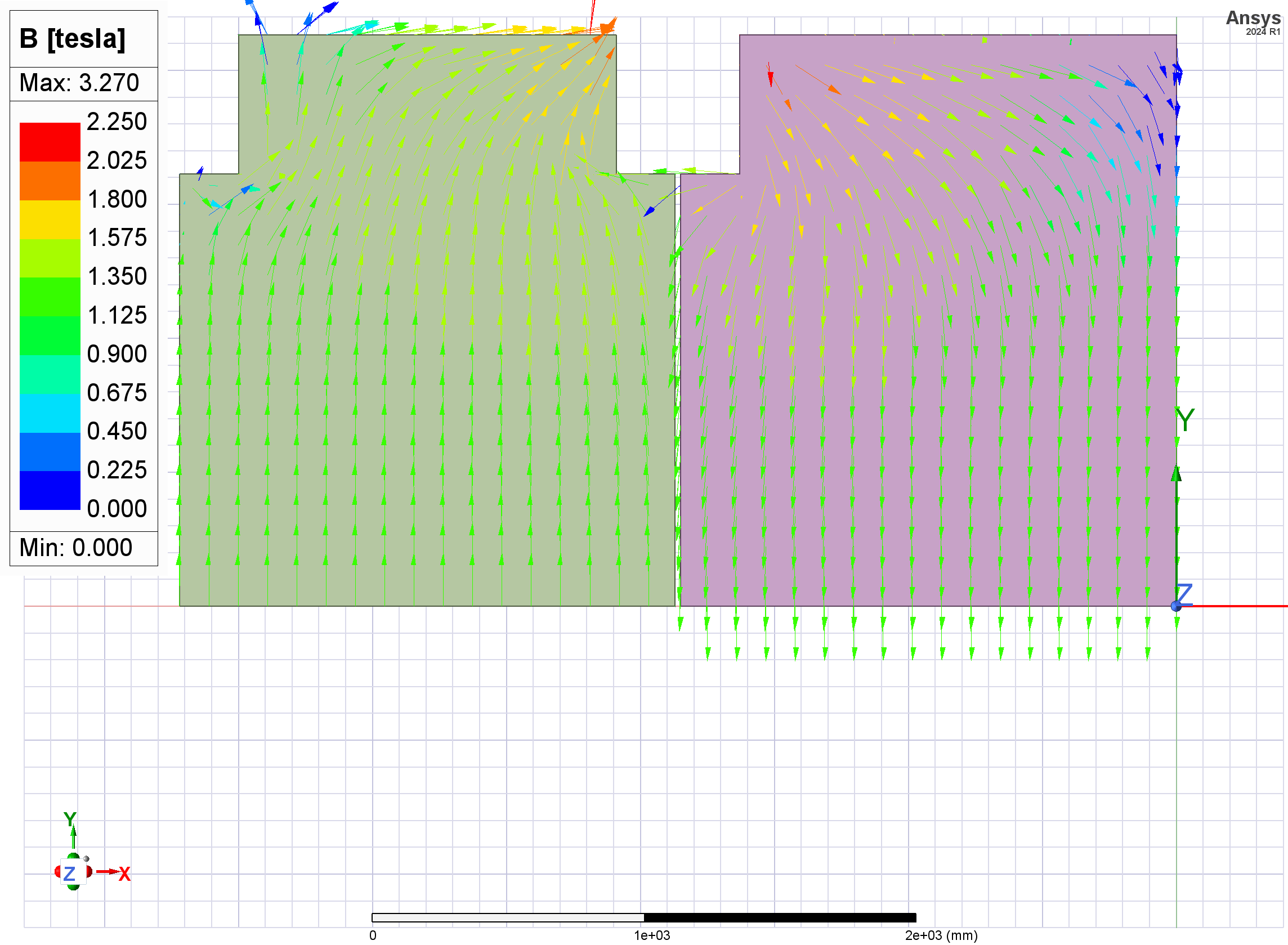 10th 40 mm Plates  Bmag
DUNE TMS 3D ANSYS MAXWELL Modeling 
Combined 20+20 Plates ¼ Model  with SE Plate On Top Rev 3f 
TMS Quarter Model 3b
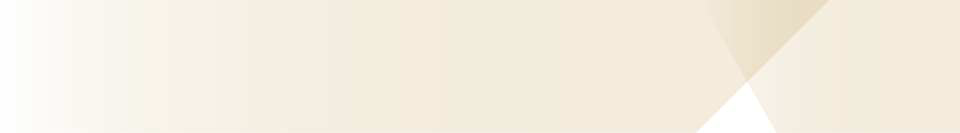 Case 3
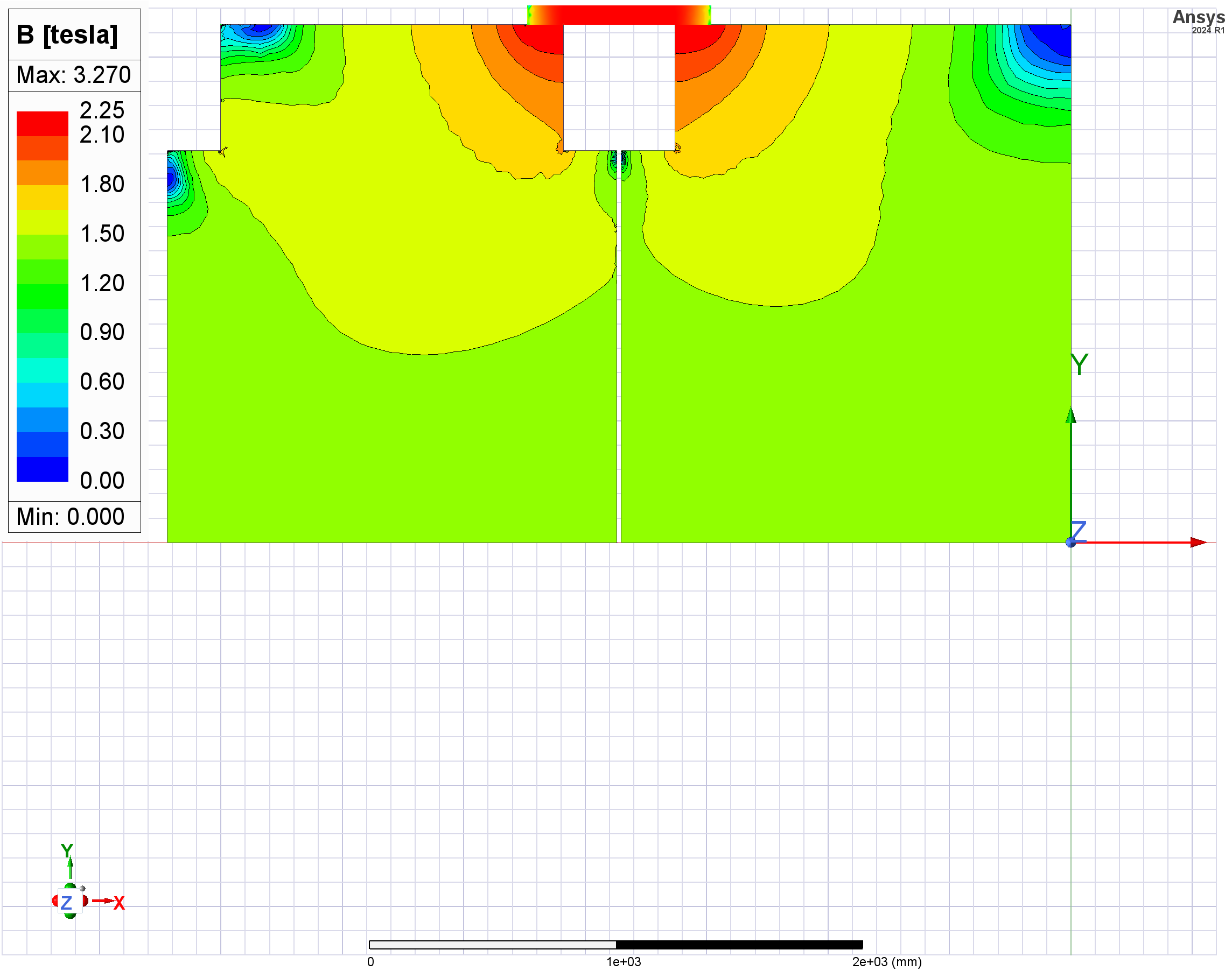 10th 15 mm Plates  Bmag
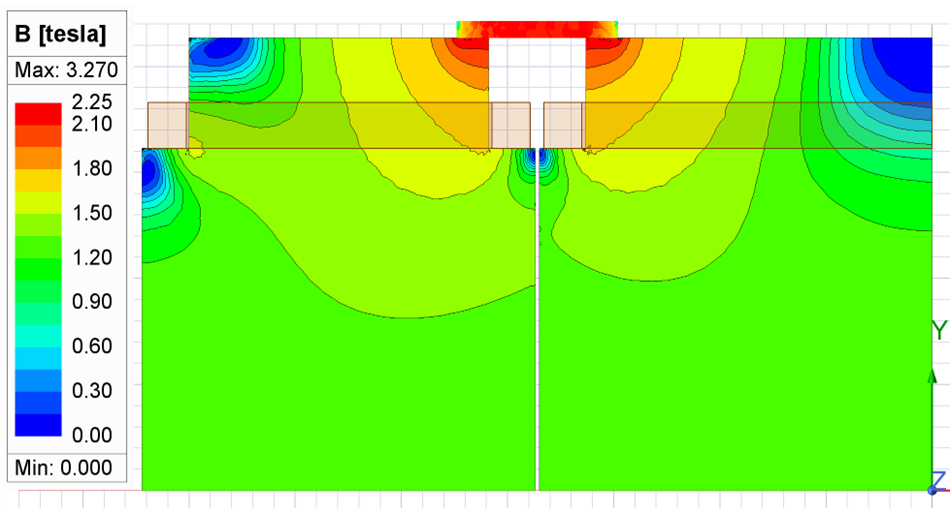 10th 40 mm Plates  Bmag
Bmag
DUNE TMS 3D ANSYS MAXWELL Modeling 
Combined 20+20 Plates ¼ Model  with SE Plate On Top Rev 3f 
TMS Quarter Model 3b
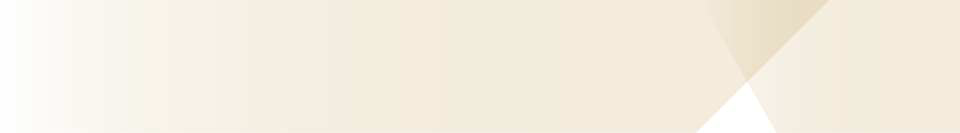 Case 3
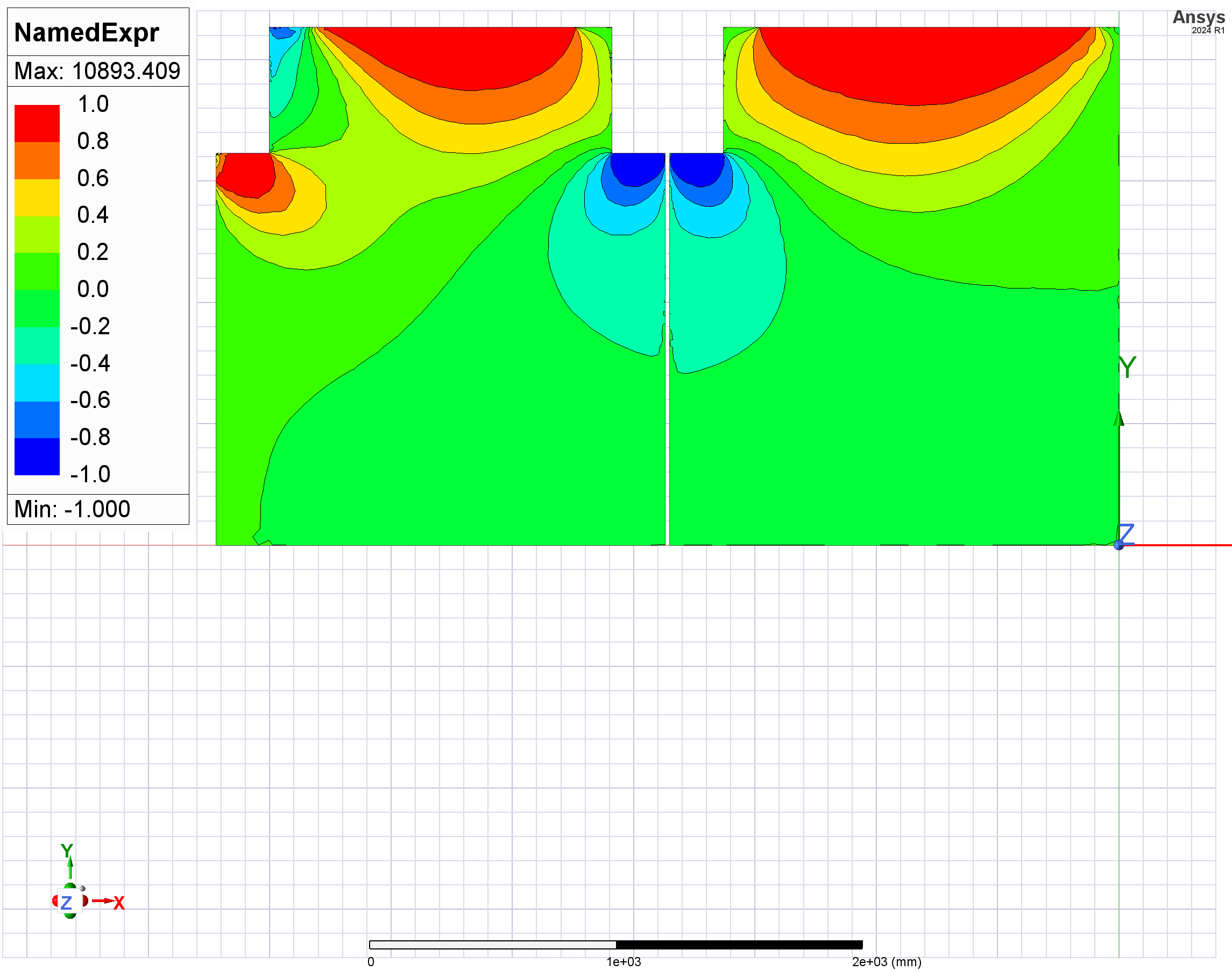 10th 15 mm Plates  Bx Fraction
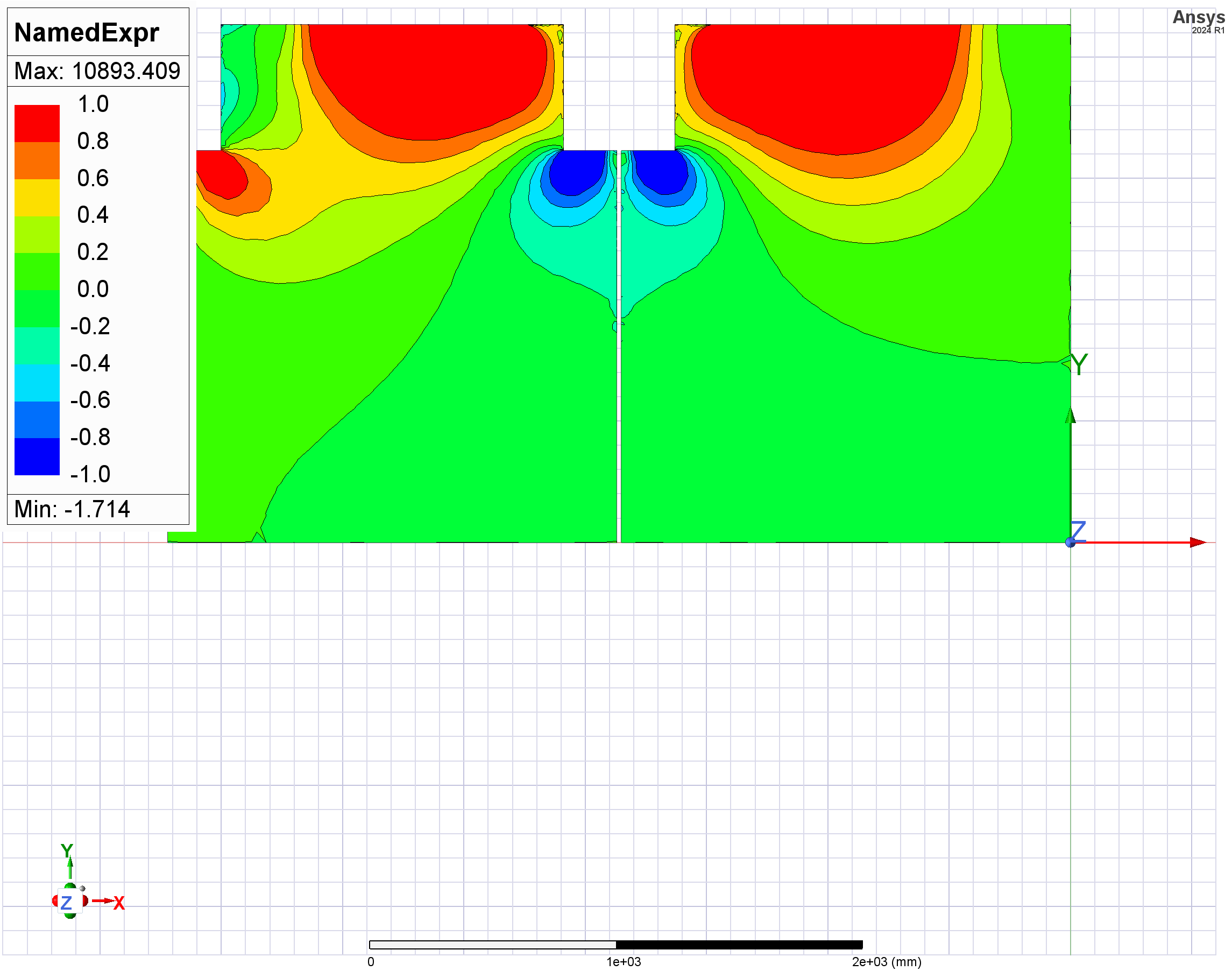 10th 40 mm Plates  BxFraction
Bmag
DUNE TMS 3D ANSYS MAXWELL Modeling 
Combined 20+20 Plates ¼ Model  with SE Plate On Top Rev 3f 
TMS Quarter Model 3b
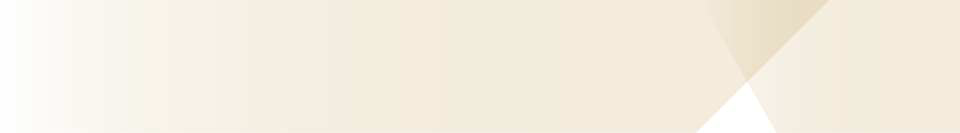 Case 3
Mu relative  log scale
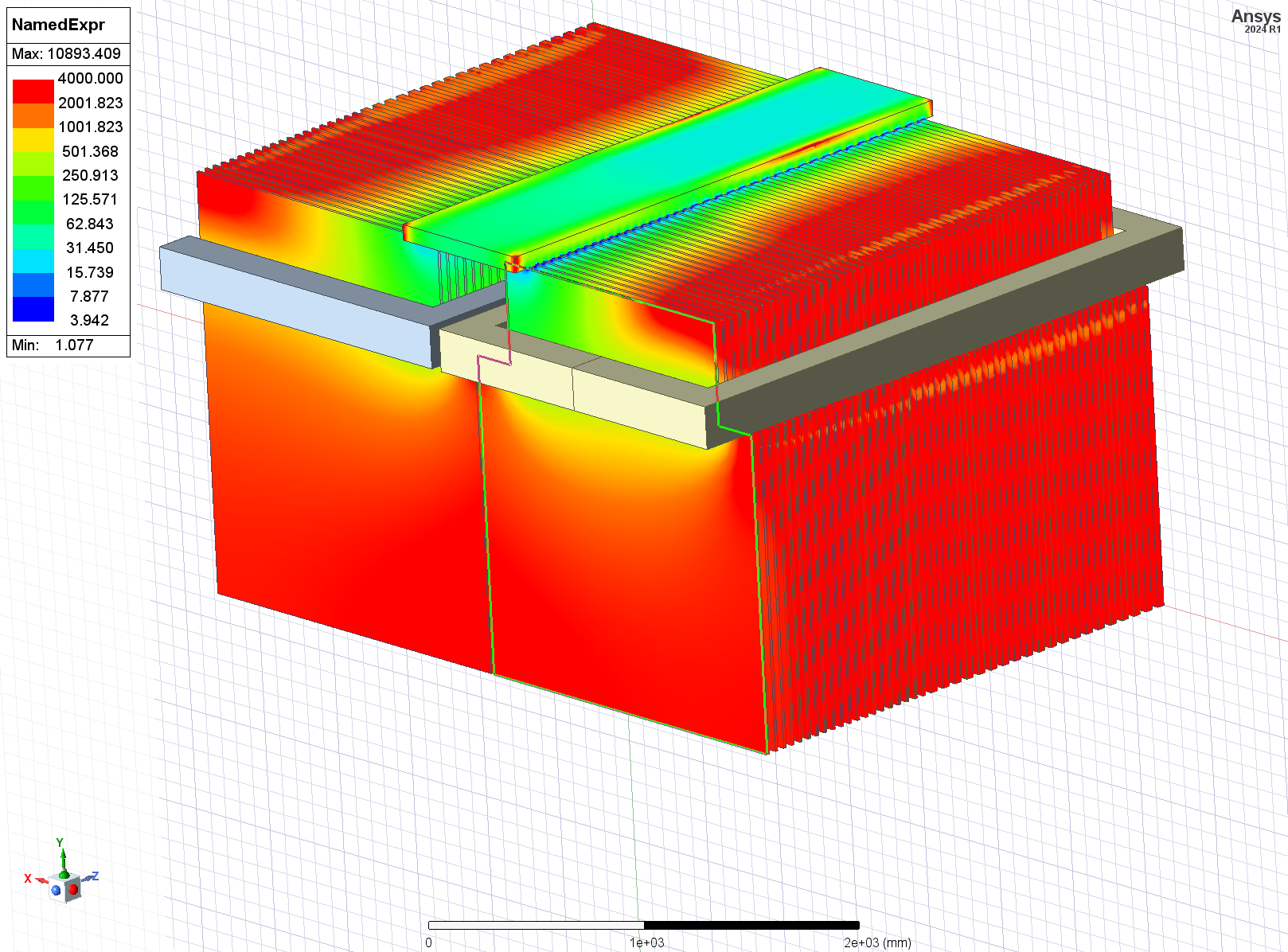 DUNE TMS 3D ANSYS MAXWELL Modeling 
Combined 20+20 Plates ¼ Model  with SE Plate On Top Rev 3f 
TMS Quarter Model 3b
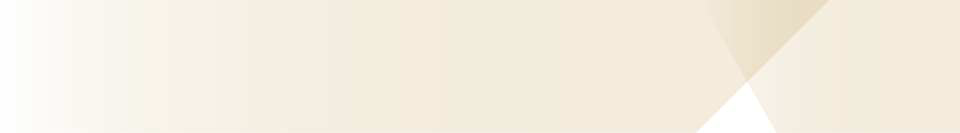 Case 3
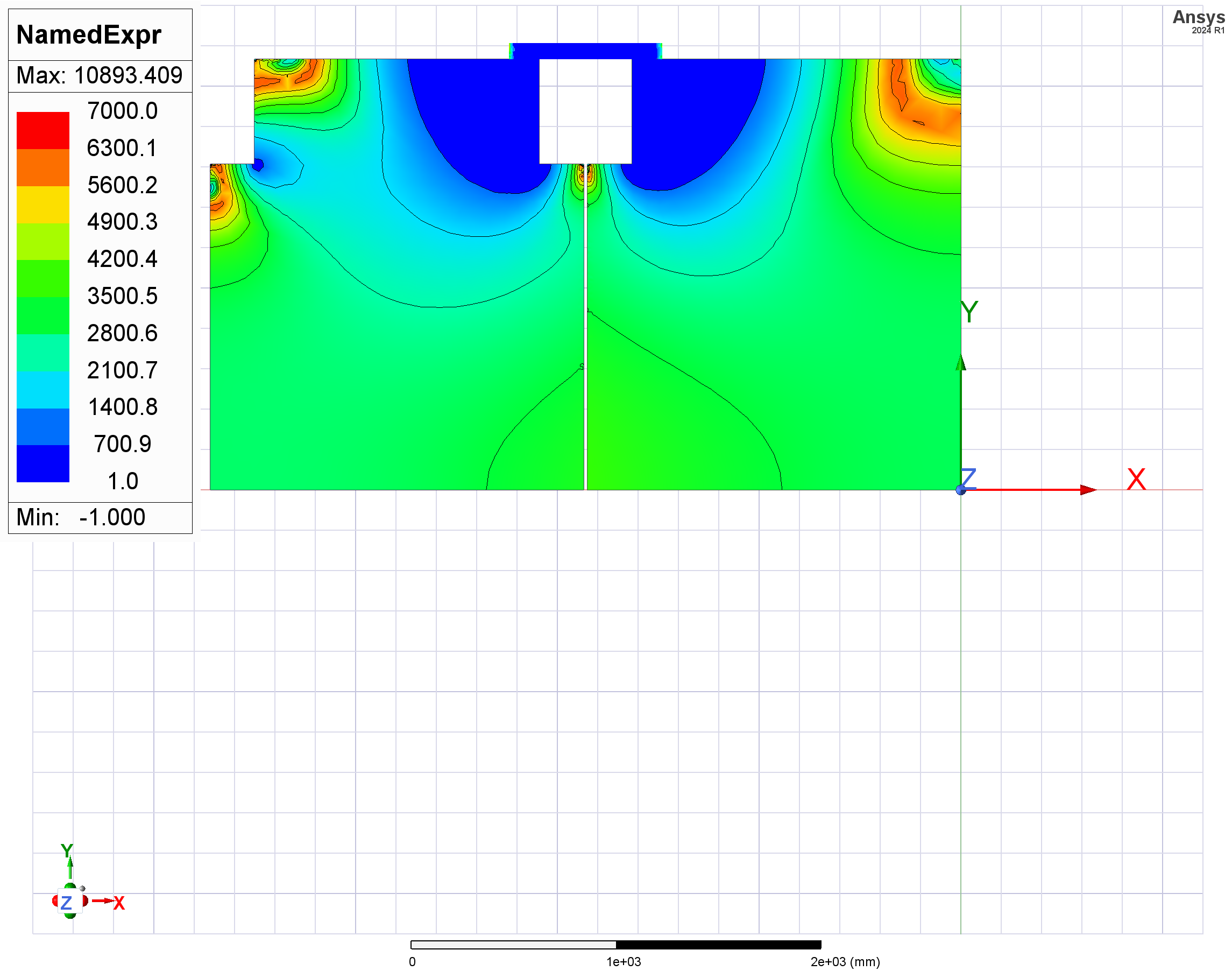 10th 15 mm Plates Mu relative
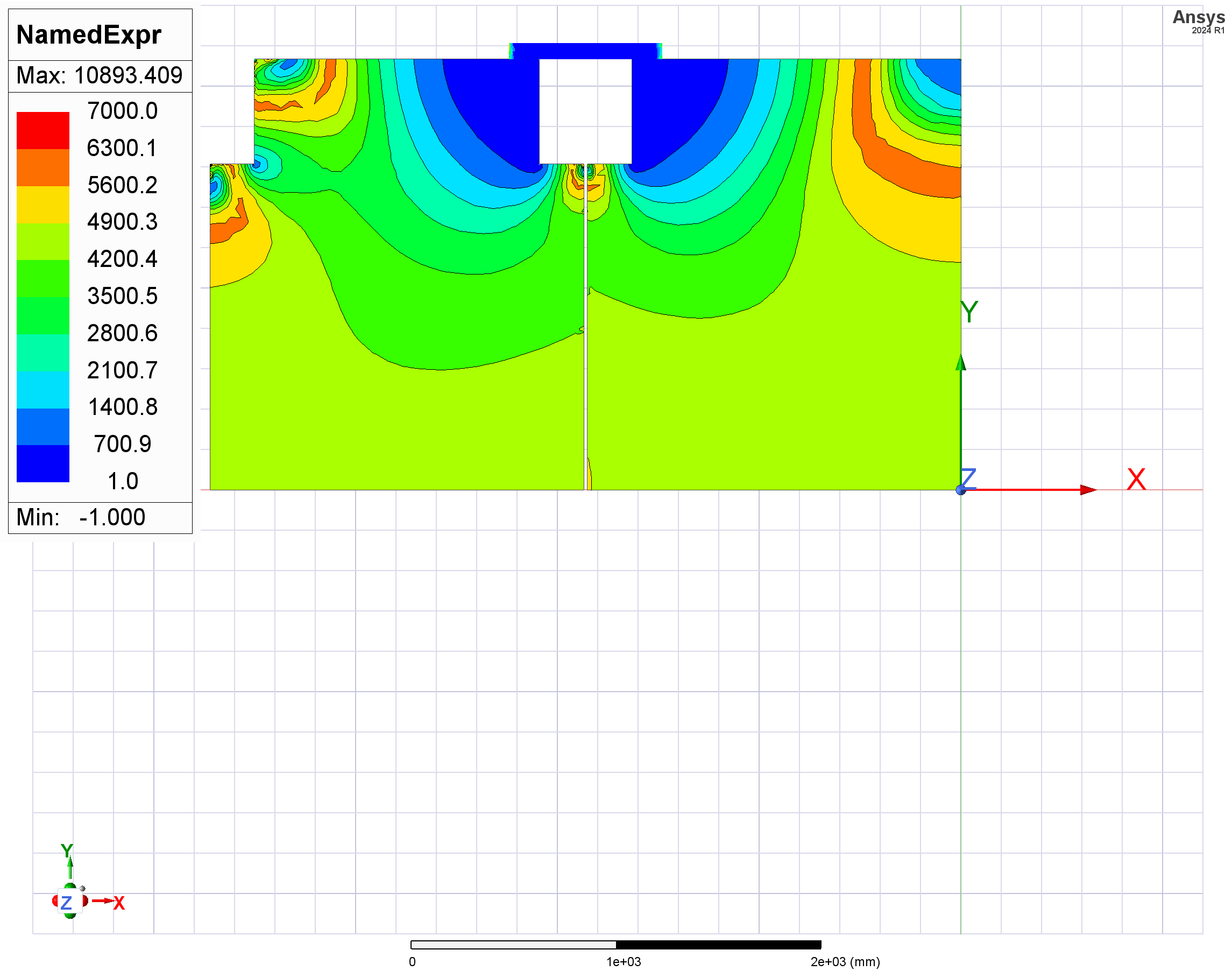 10th 40 mm Plates  Mu relative
DUNE TMS 3D ANSYS MAXWELL Modeling 
Combined 20+20 Plates ¼ Model  with SE Plate On Top Rev 3f 
TMS Quarter Model 3b
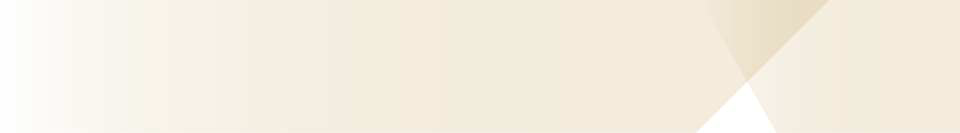 Case 3
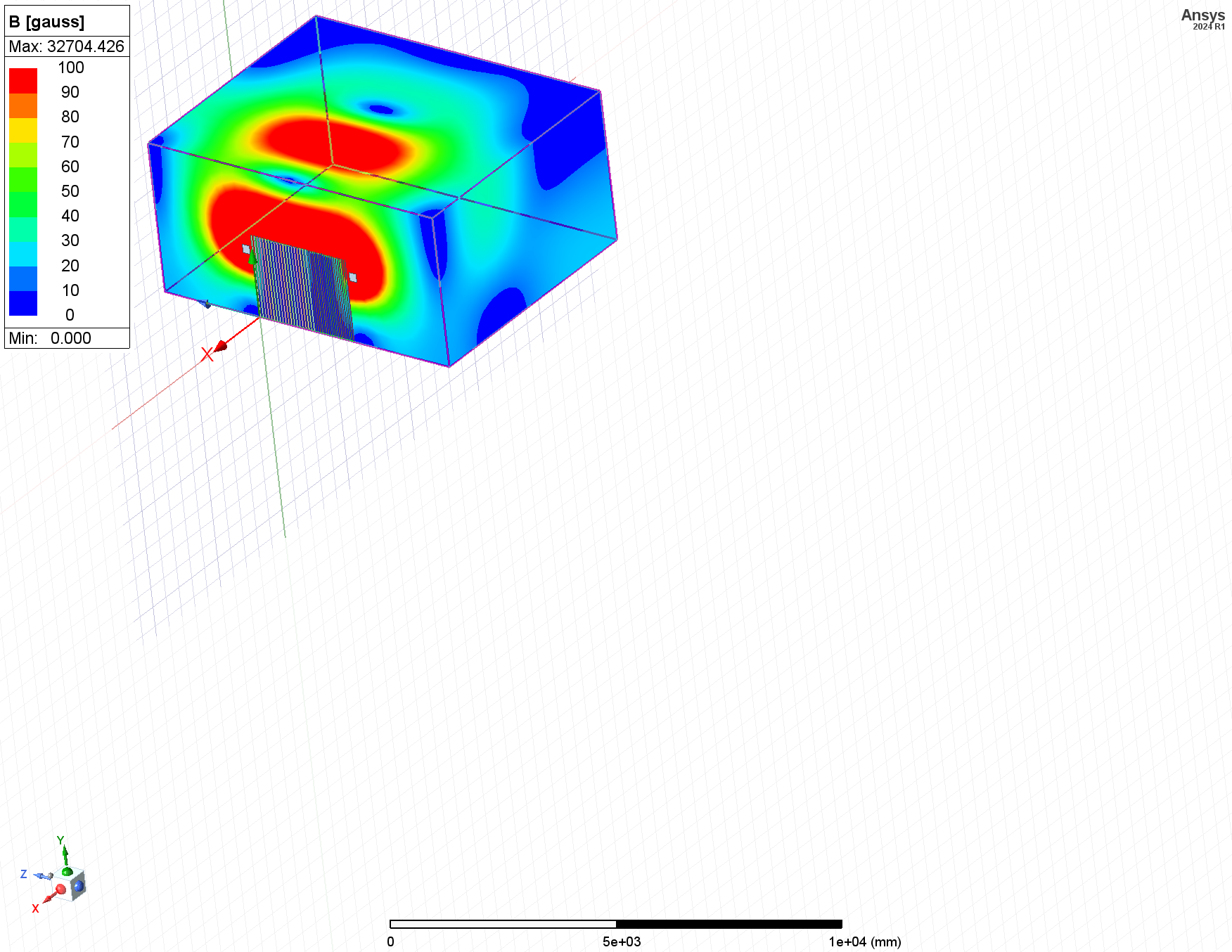 Bmag on Region
Bmag on Region
DUNE TMS 3D ANSYS MAXWELL Modeling 
Combined 20+20 Plates ¼ Model  with SE Plate On Top Rev 3f 
TMS Quarter Model 3b  20 kA
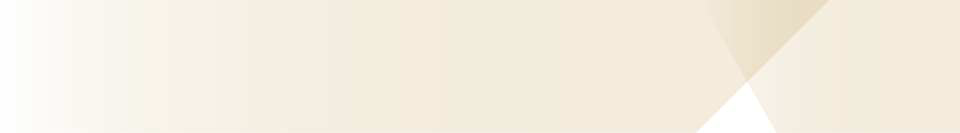 Case 4
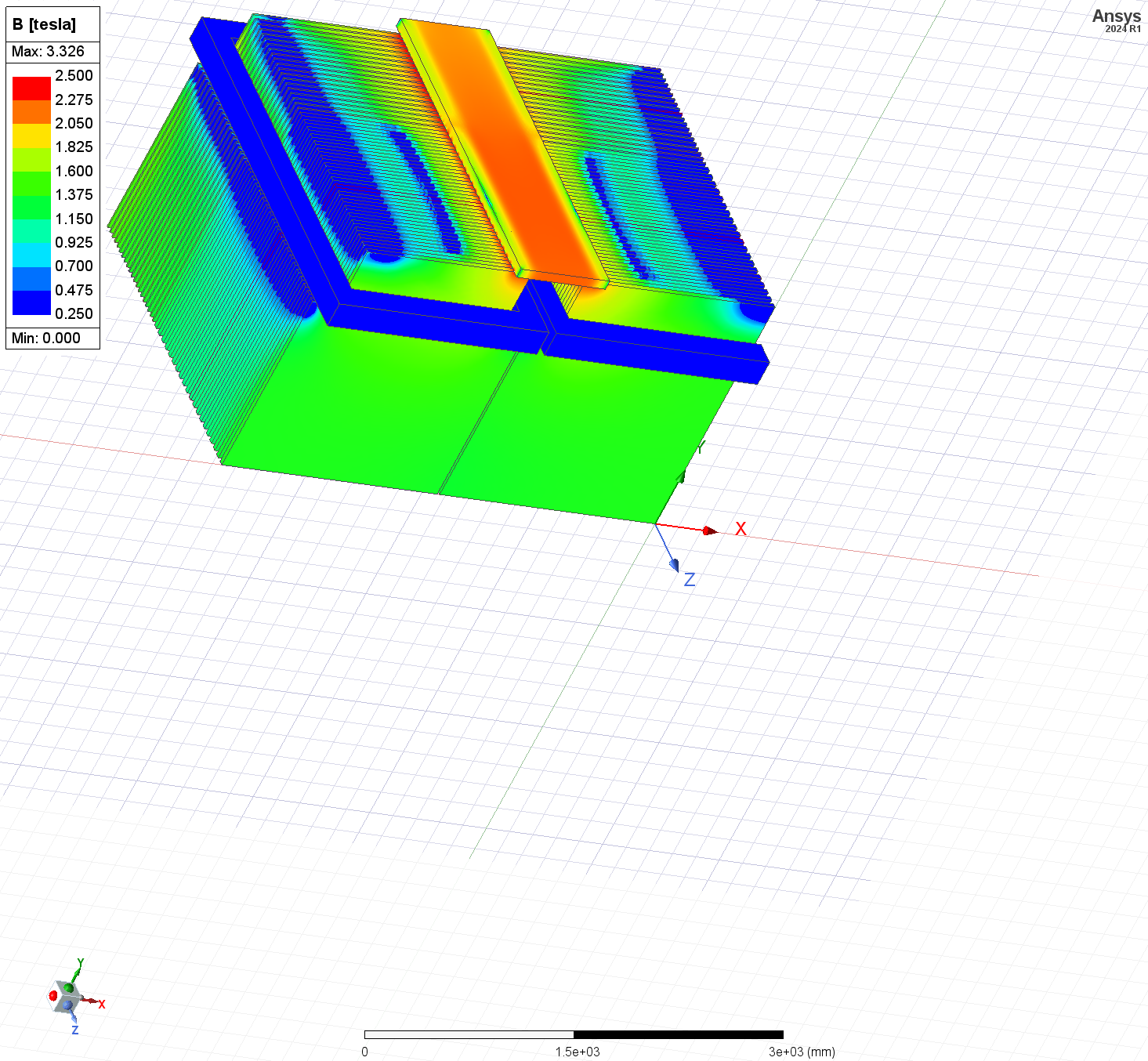 Bmag on Region
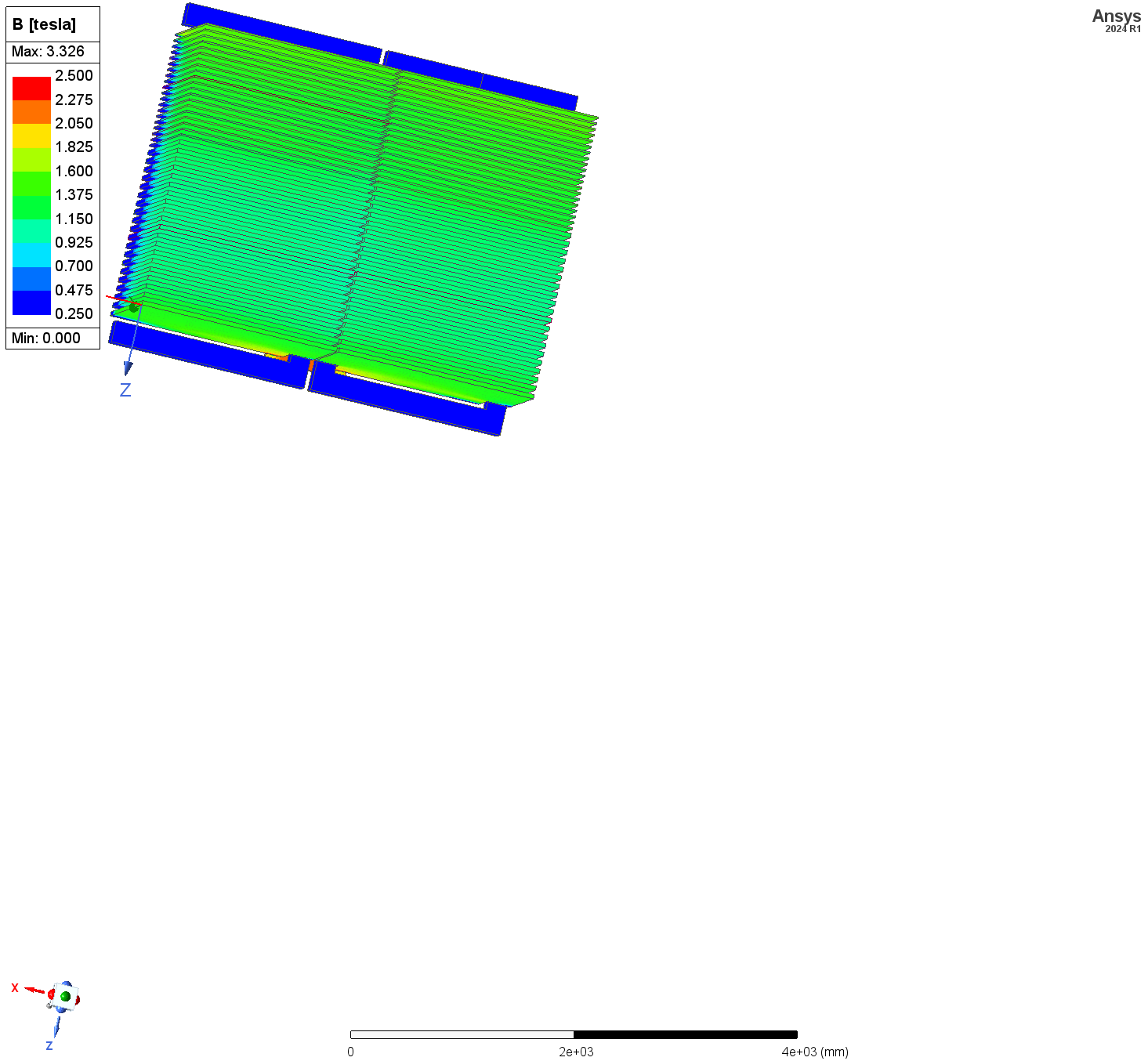 DUNE TMS 3D ANSYS MAXWELL Modeling 
Combined 20+20 Plates ¼ Model  with SE Plate On Top Rev 3f 
TMS Quarter Model 3b  20 kA
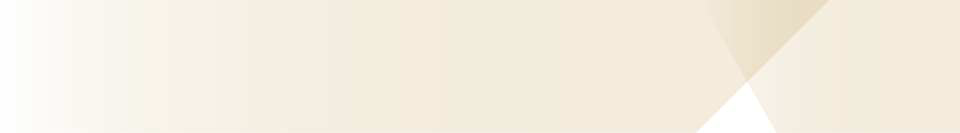 Case 4
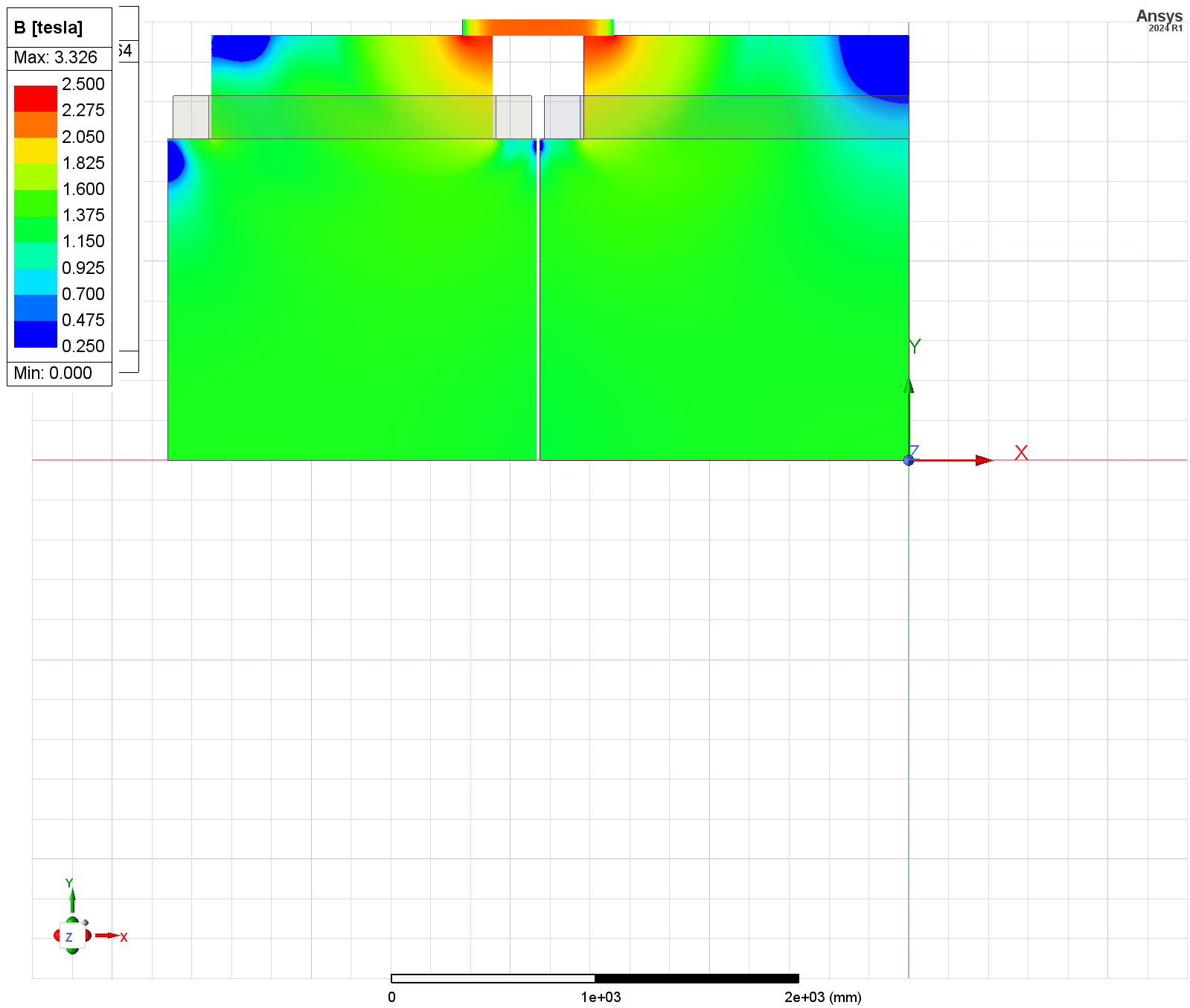 Mag B 10th 15 mm Plates
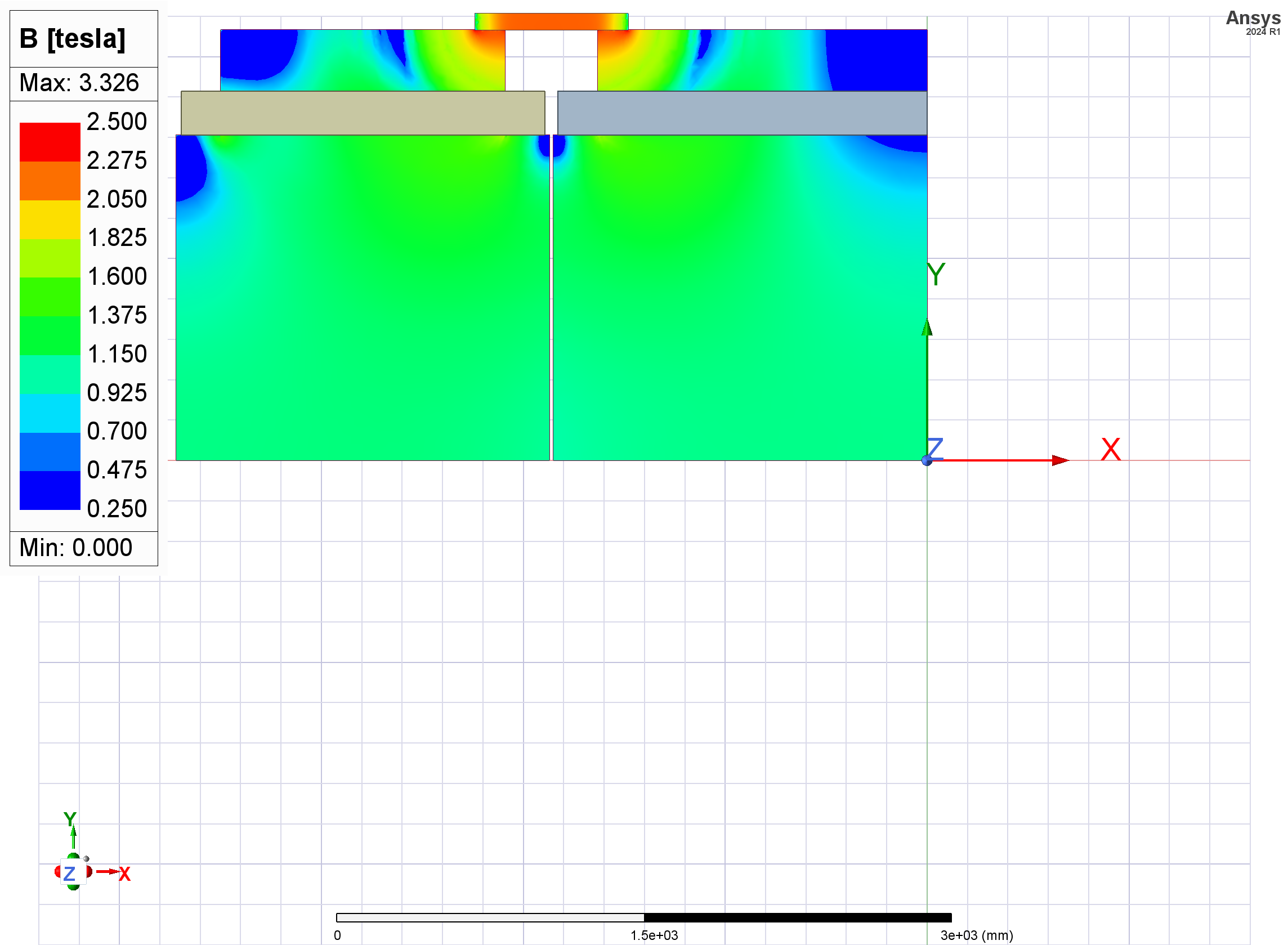 Mag B 10th 40 mm Plates
Bmag on Region
DUNE TMS 3D ANSYS MAXWELL Modeling 
Combined 20+20 Plates ¼ Model  with SE Plate On Top Rev 3f 
TMS Quarter Model 3b  20 kA
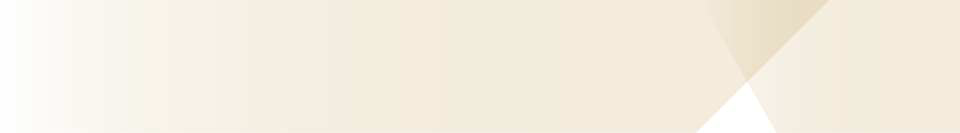 Case 4
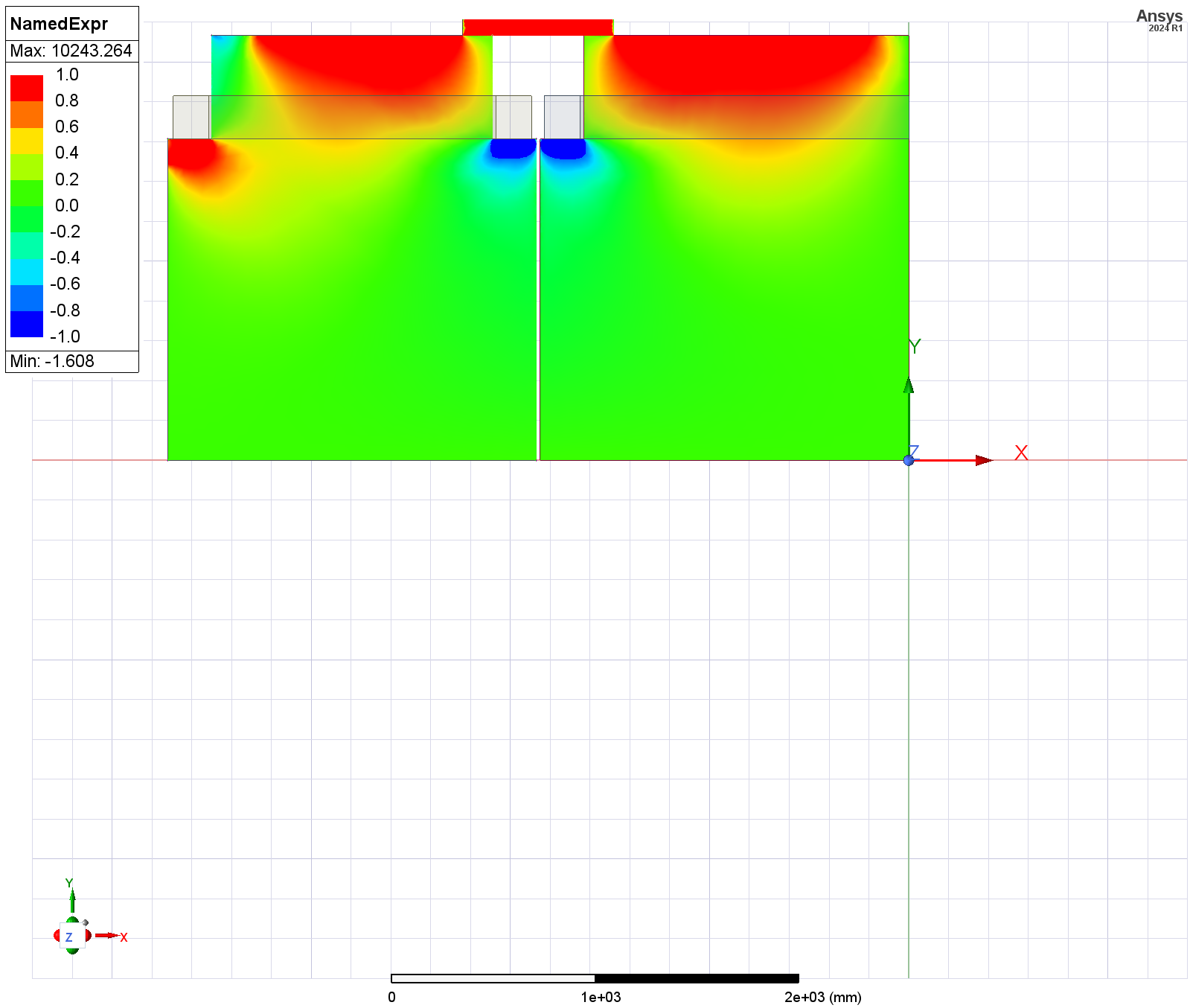 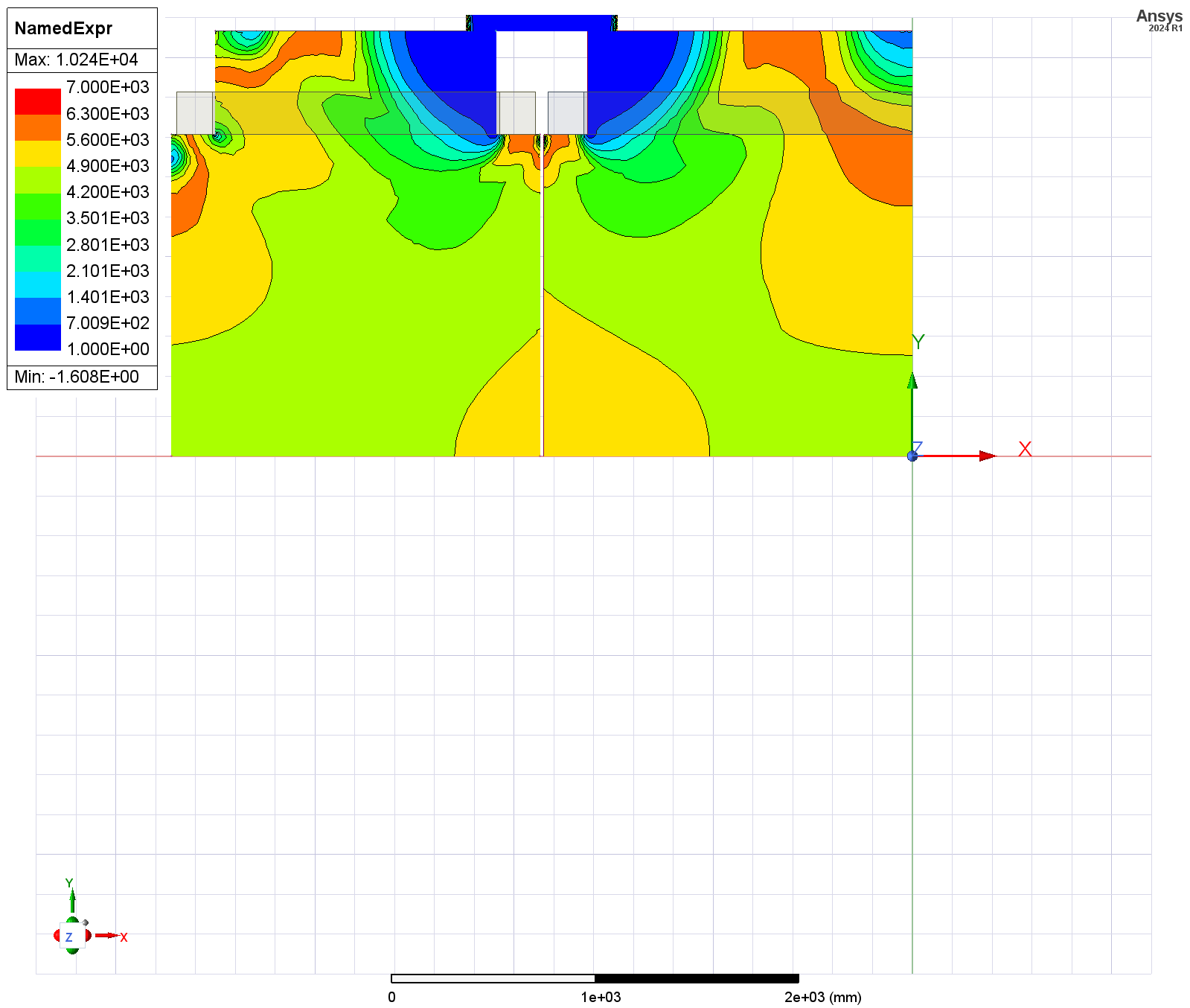 BxFraction 10th 15 mm Plates
Mu relative 10th 15 mm Plates
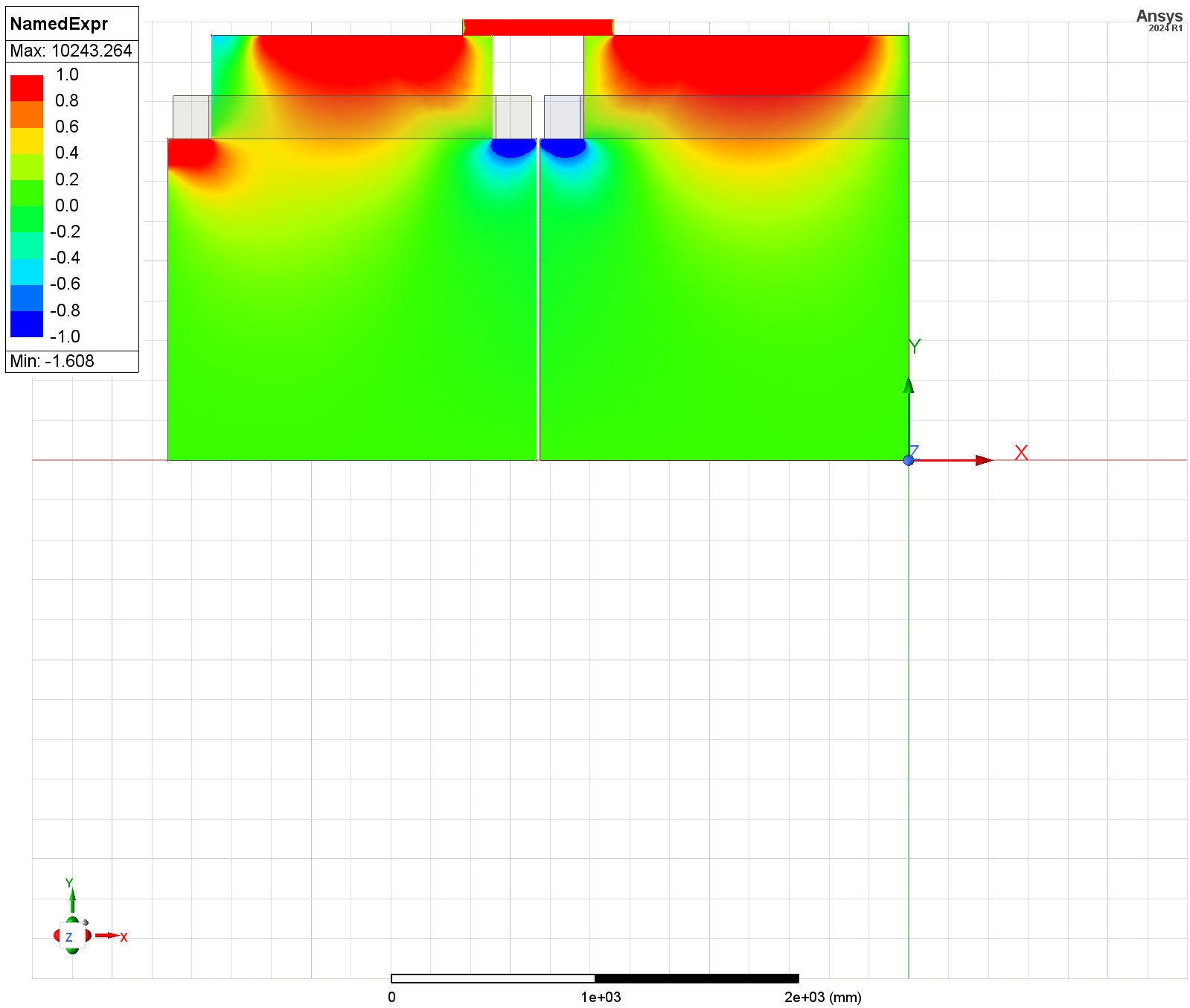 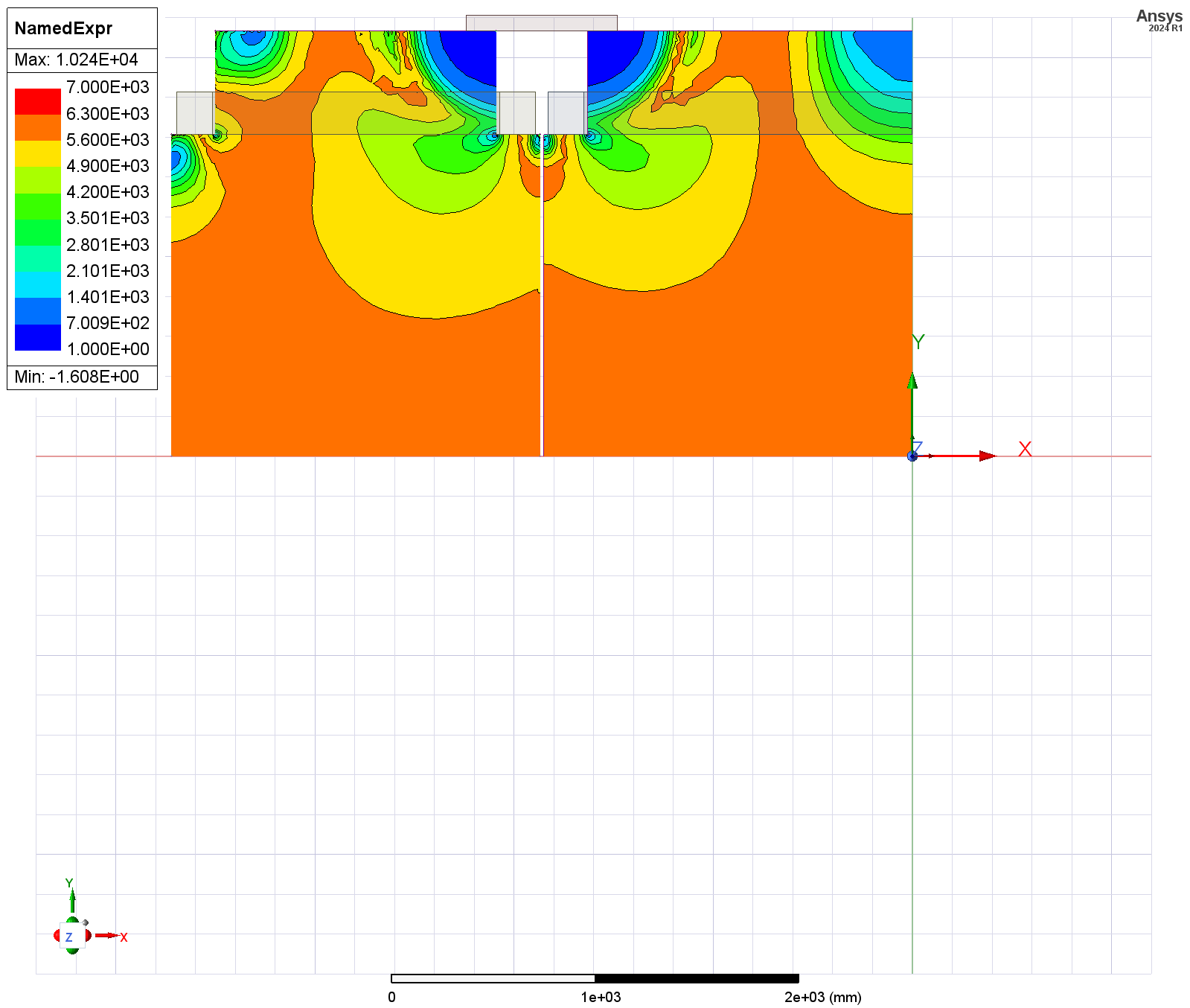 Mu relative 10th 40 mm Plates
BxFraction 10th 40 mm Plates